CSEC Electronic Document preparation and management
Section V – Business Document Preparation
Specific Objective 8 – Prepare Documents for Meetings
sessions one – four
CPDD, 2020
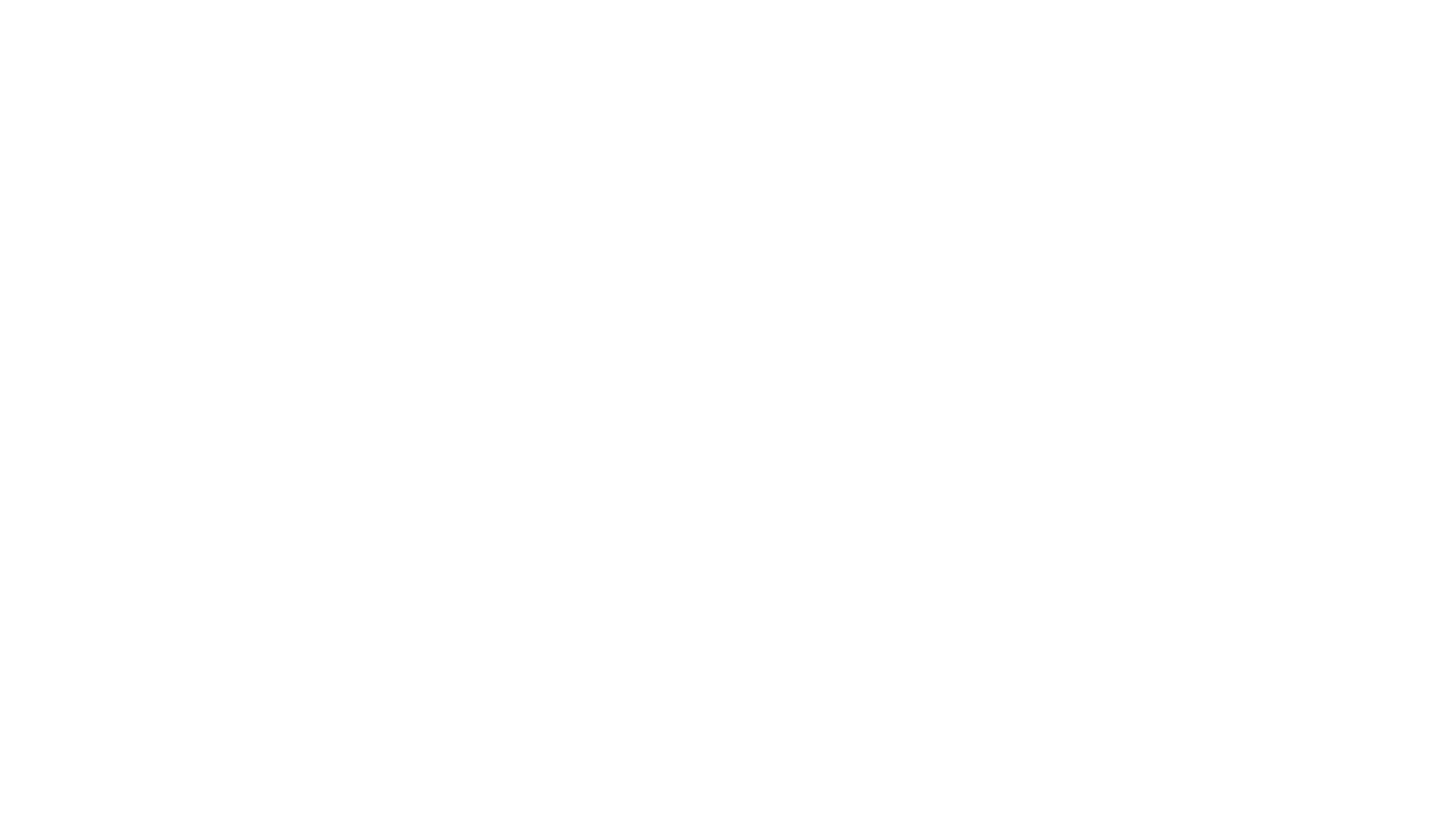 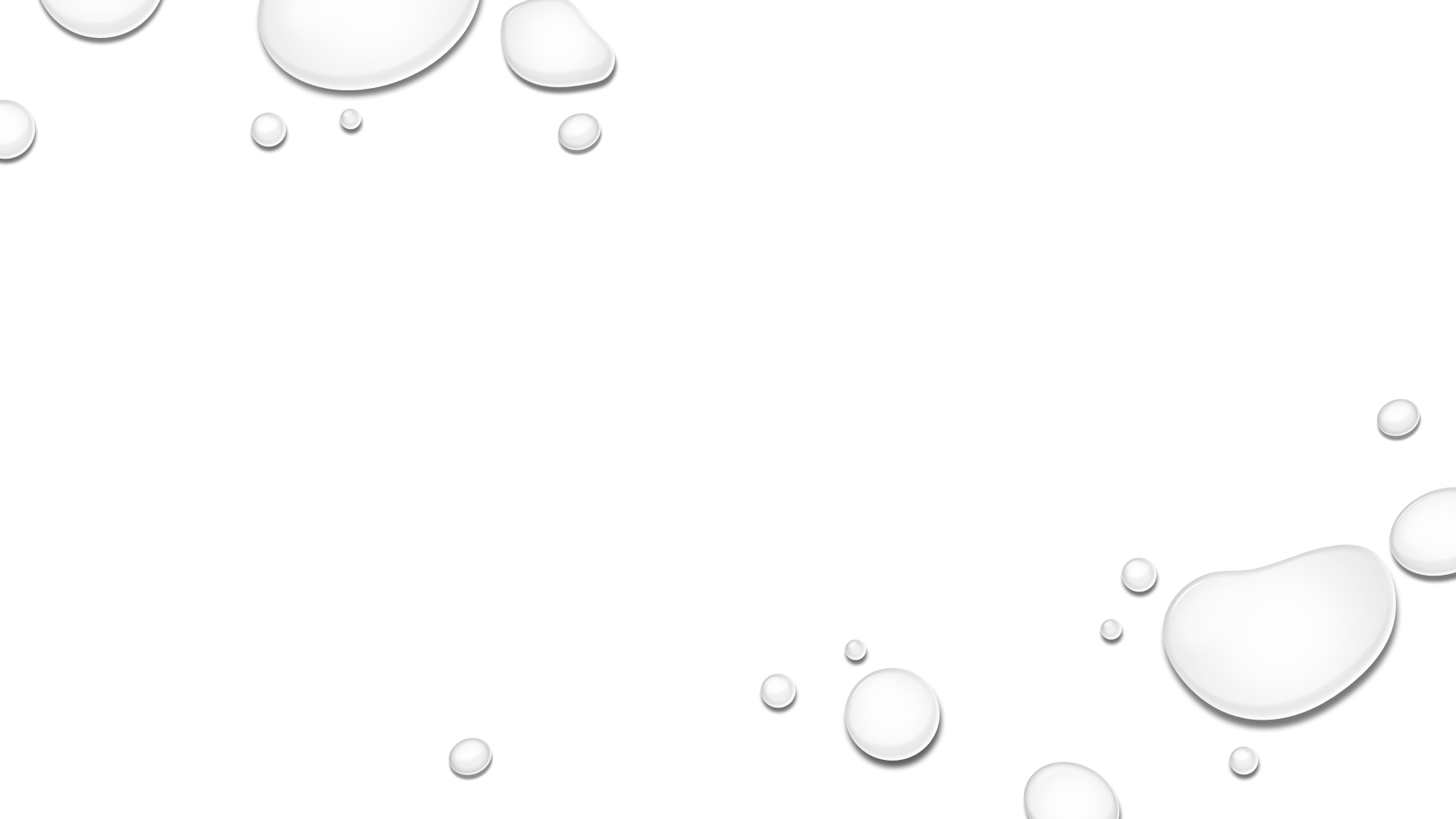 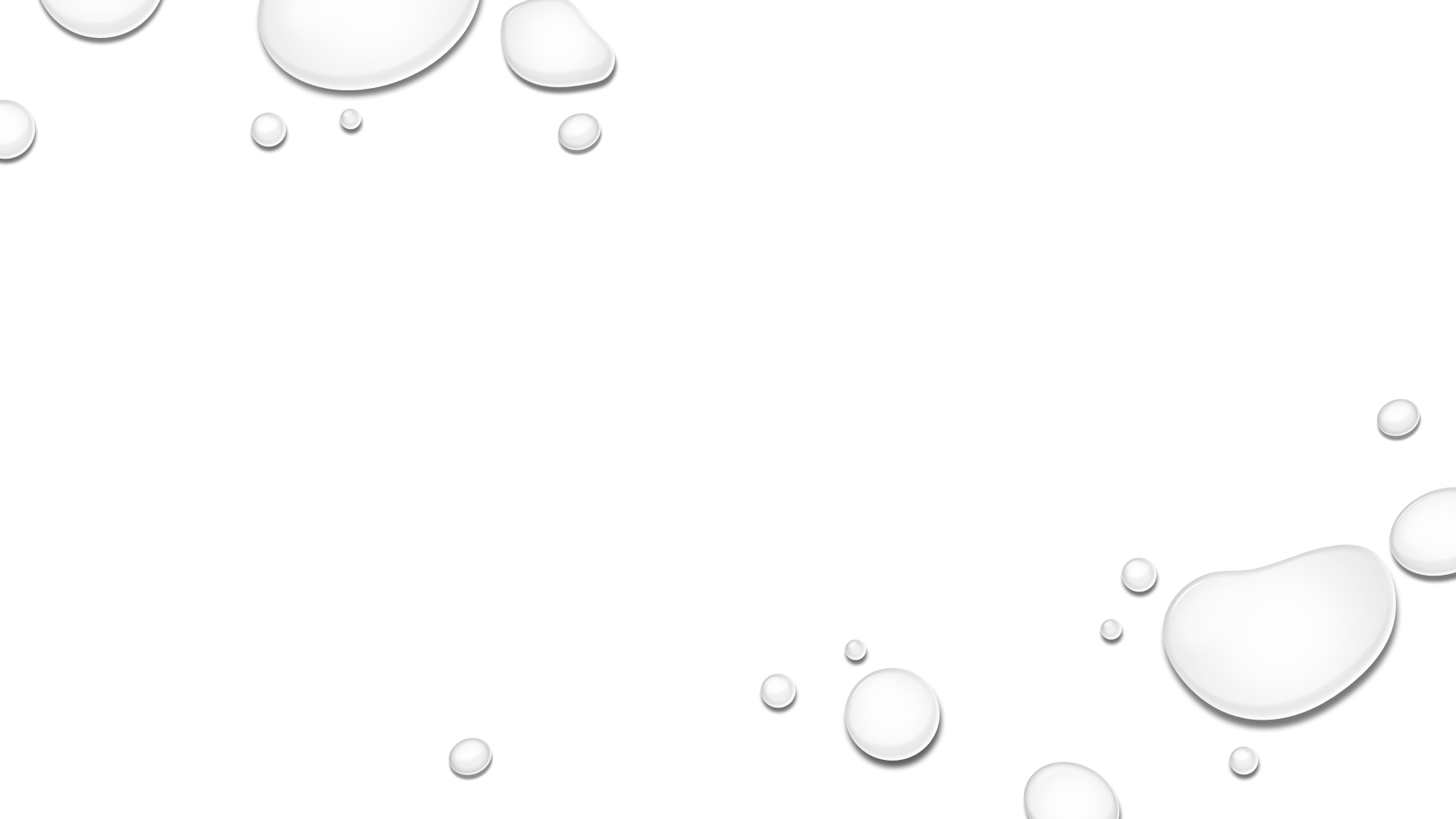 Session 1 – meetings overviewtime – 45 minutes
CPDD, 2020
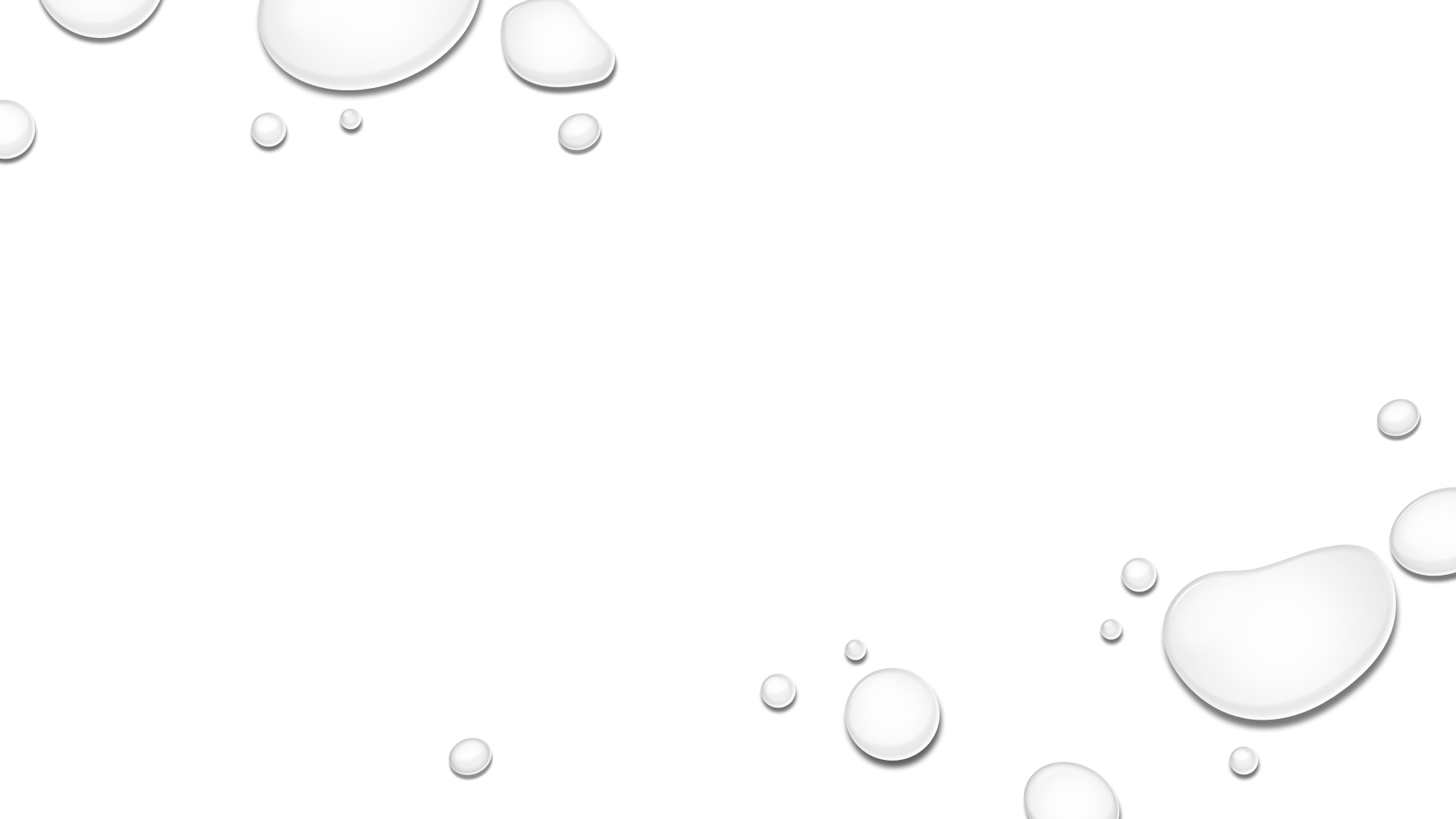 A meeting is a formal or informal face to face channel of communication among people on a specific topic or issue.  Documents used at a meeting include the following:
Notice of Meeting;
Agenda;  
Combined Notice of Meeting with Agenda
Chairman’s Agenda
Minutes
What is a Meeting
CPDD, 2020
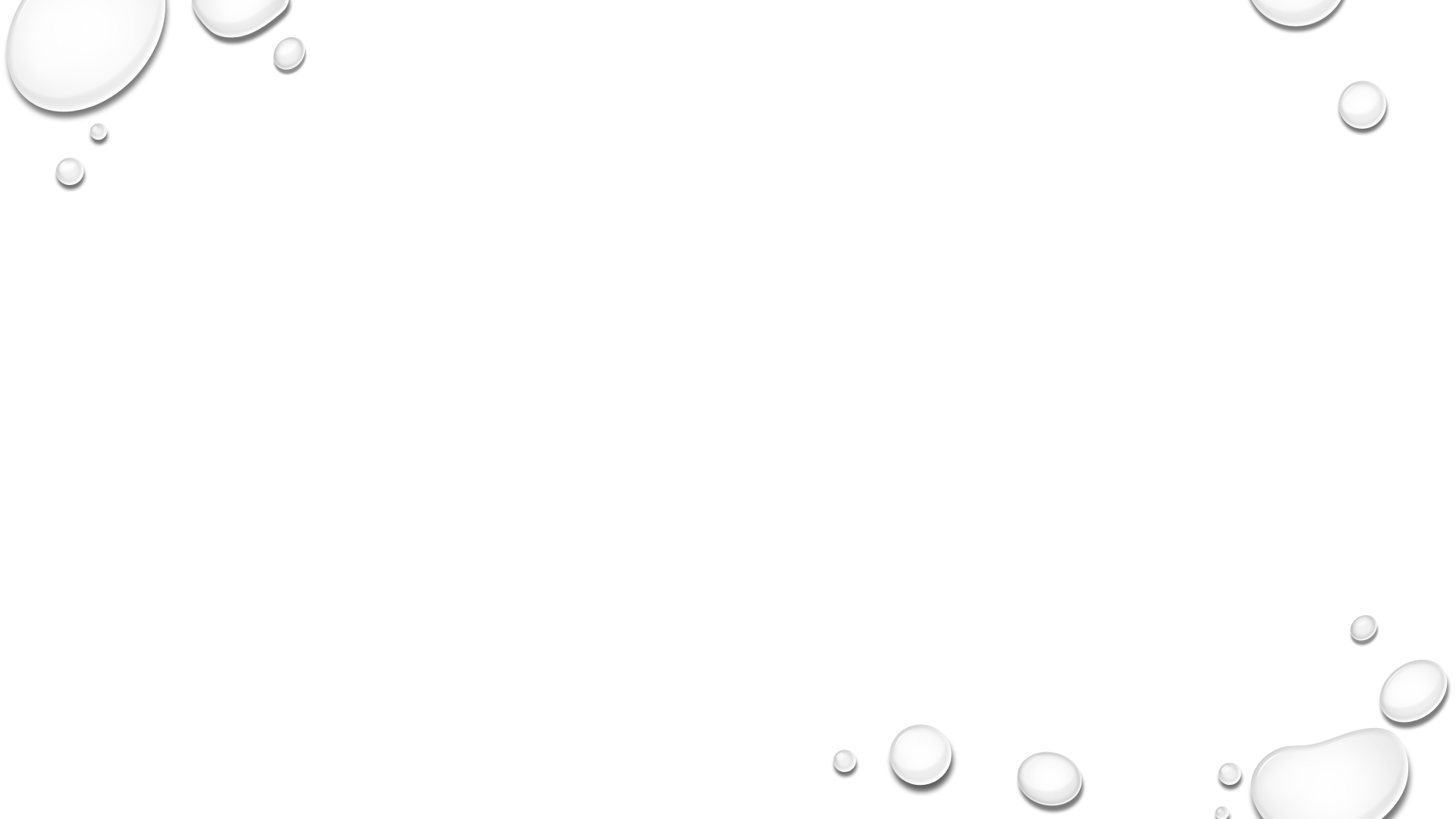 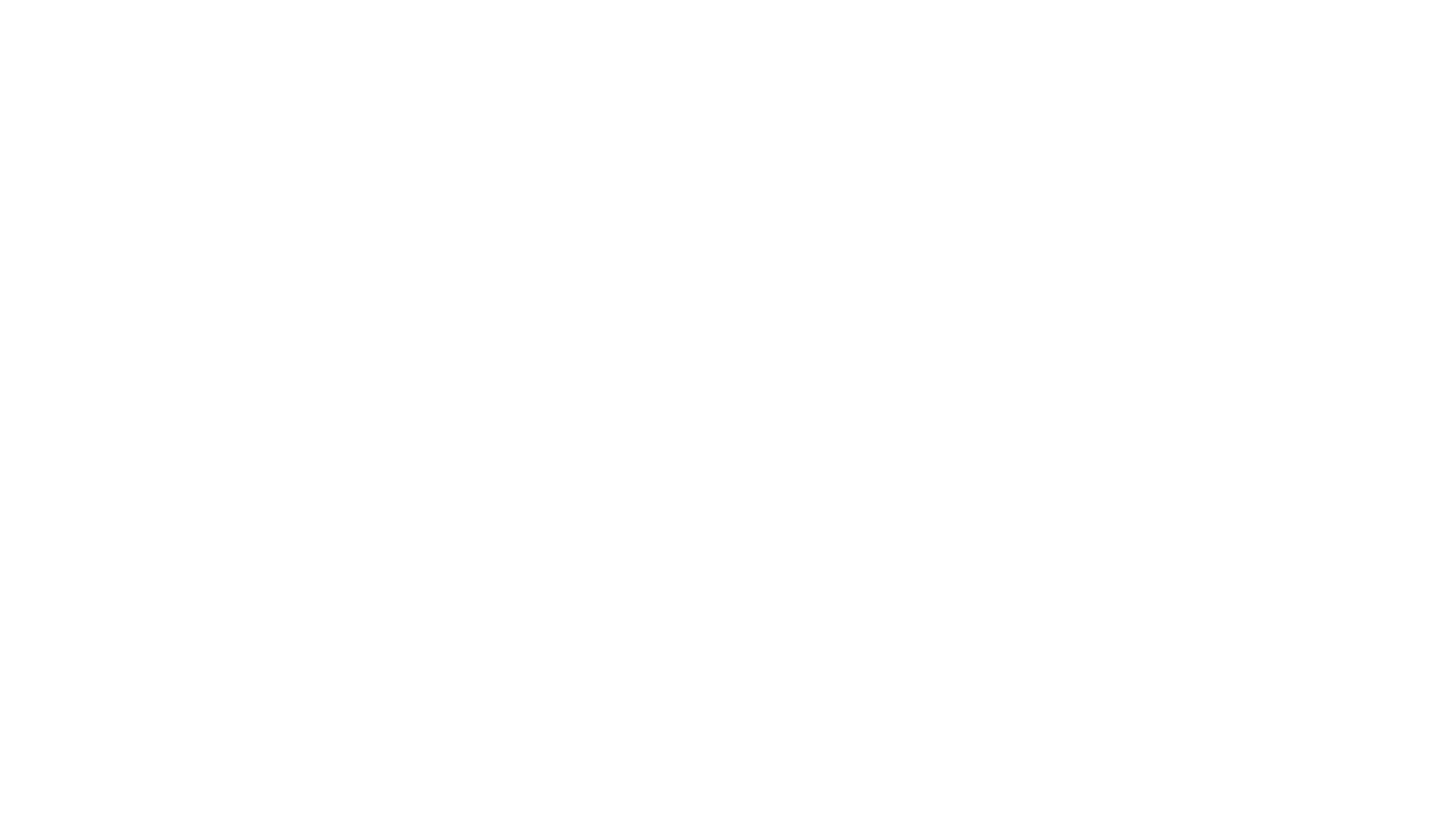 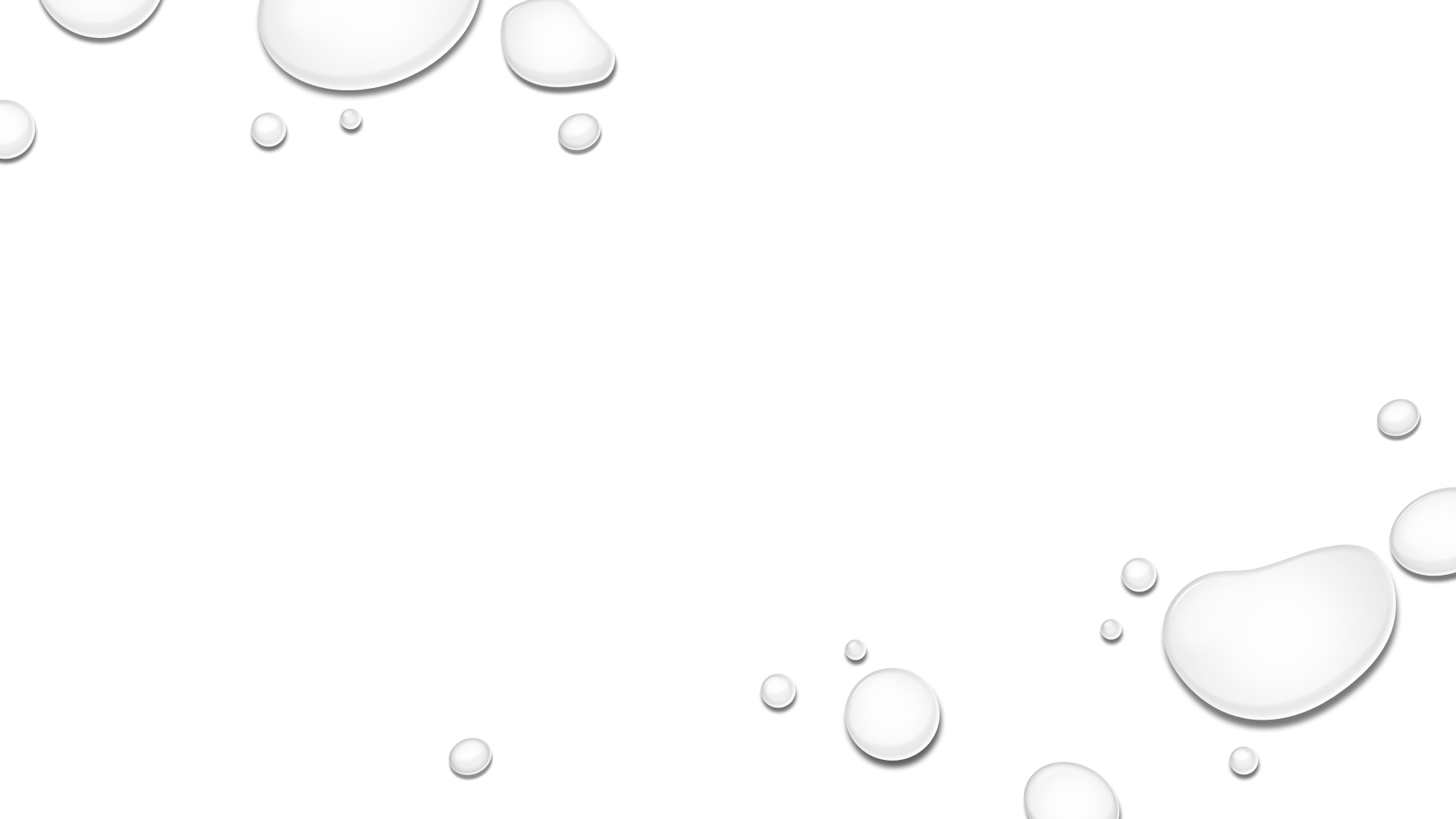 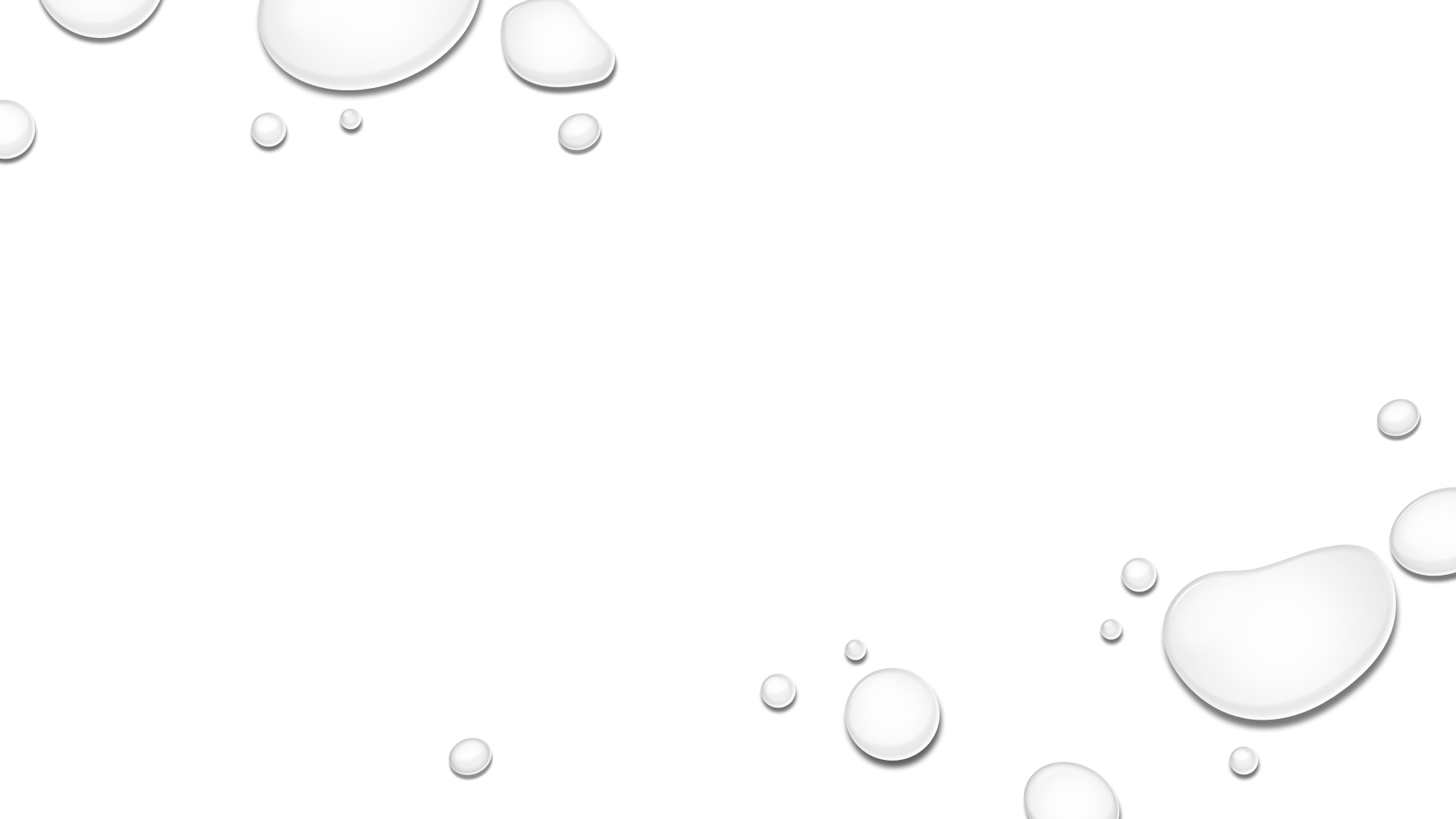 Let's Explore Meeting Documents
CPDD, 2020
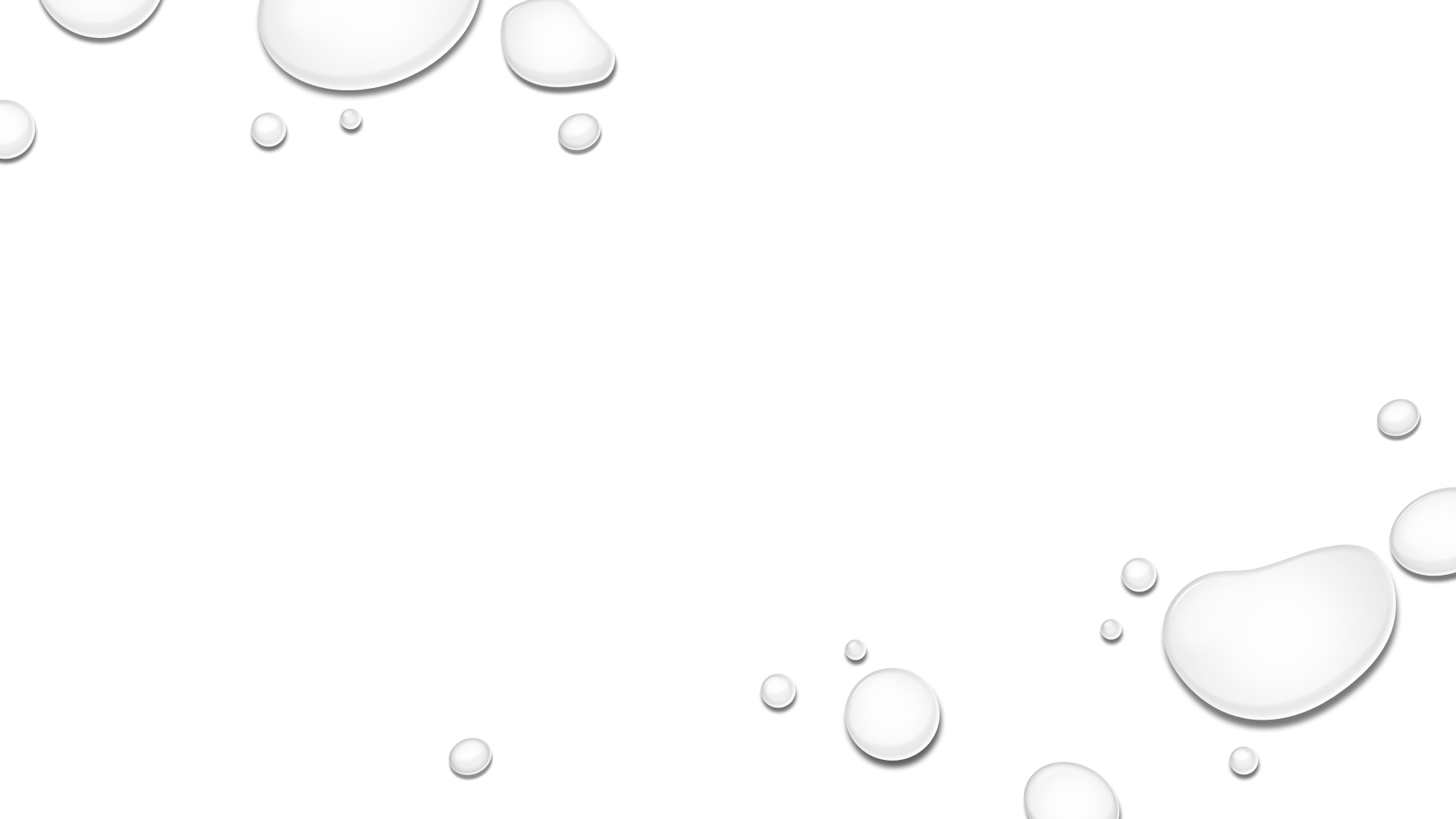 A notice of meeting is a document prepared by the secretary of an organization showing:
The name of the organisation
The type of meeting
The name of the body convening the meeting
The venue, date and time of the meeting
The purpose of the meeting
The signature of the Secretary
Notice of Meeting
CPDD, 2020
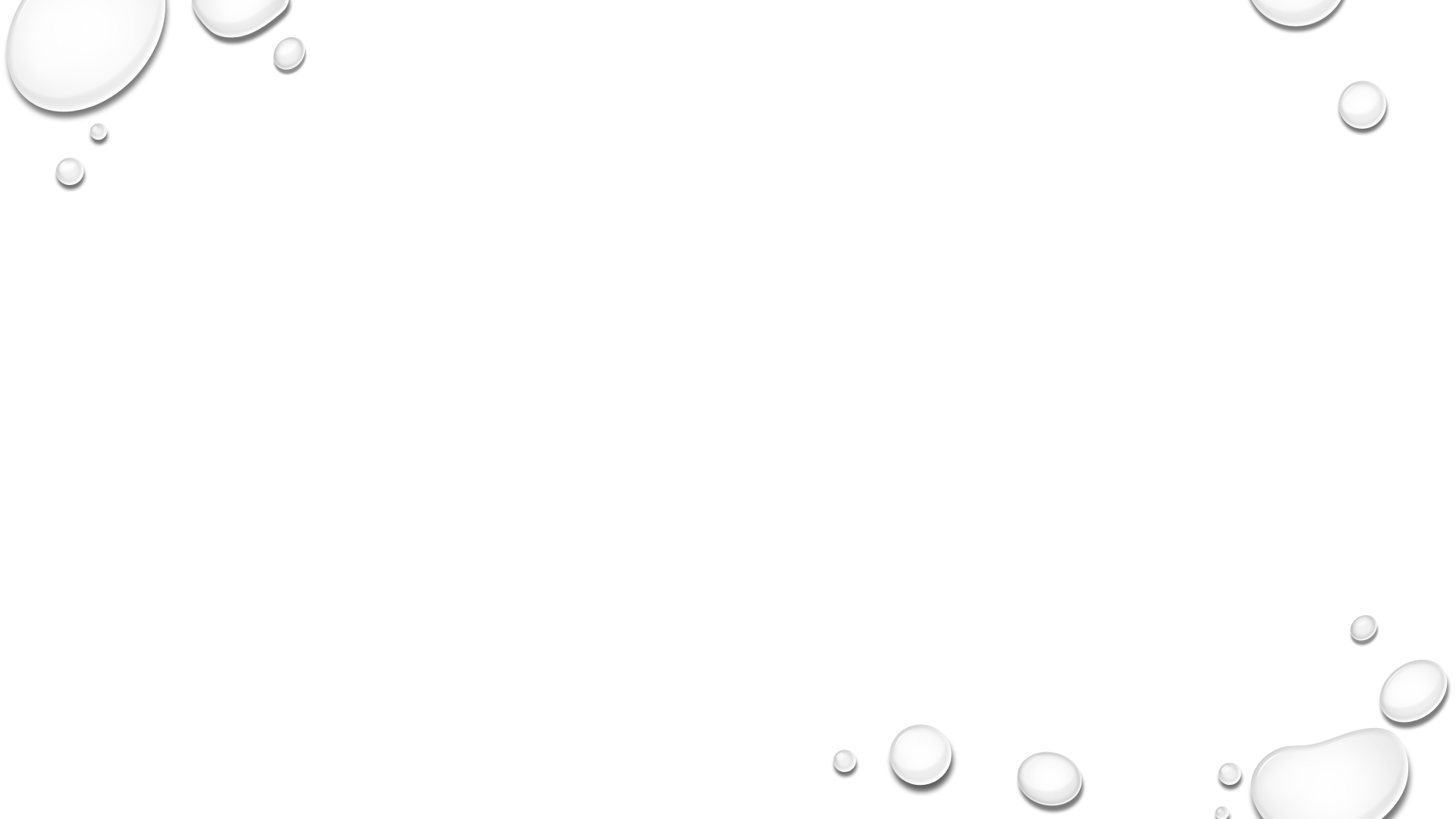 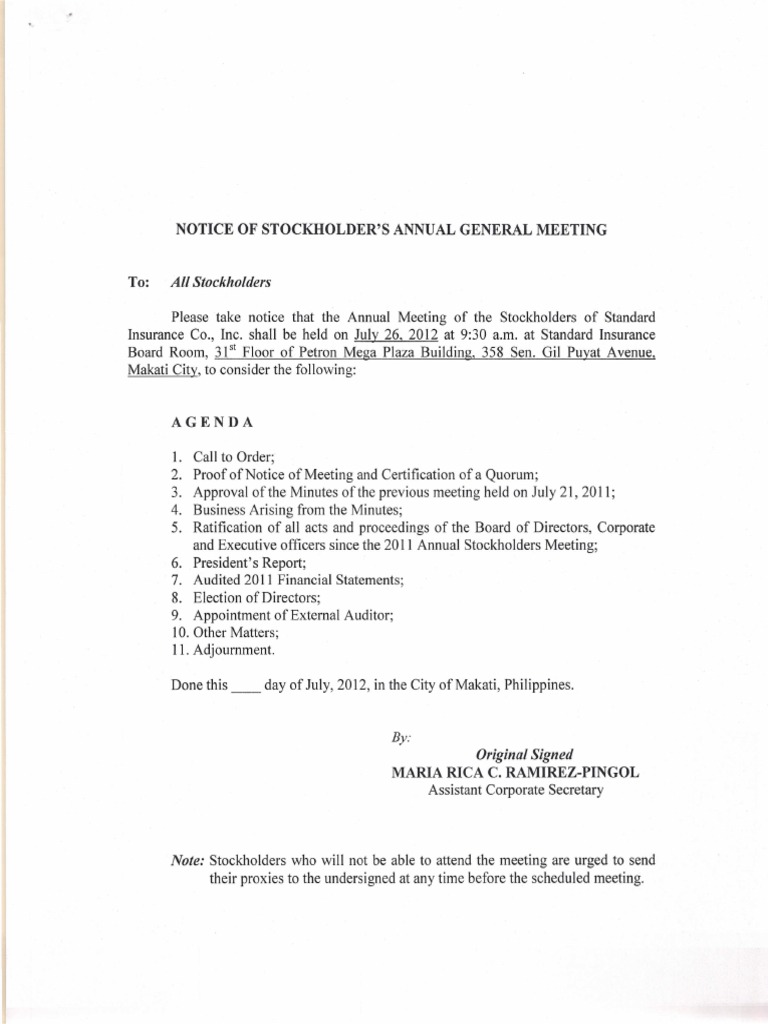 Purpose or type of meeting
The name of the organisation or body convening the meeting
venue, date and time of the meeting
Agenda- Items to be discussed at the meeting
signature of the Secretary
CPDD, 2020
SAMPLE NOTICE OF MEETING WITH AGENDA
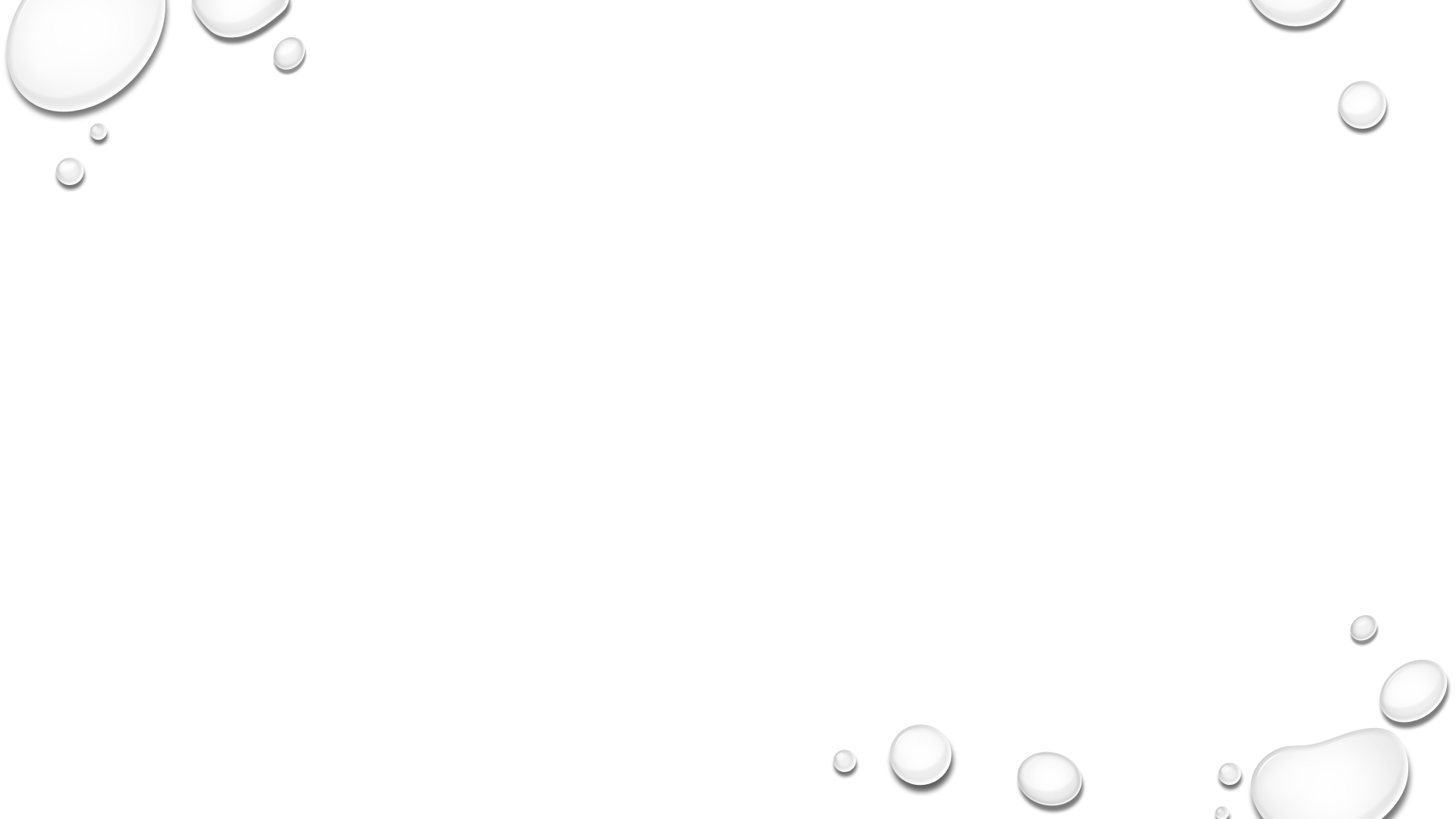 Key Points to remember
The notice is sent in advance of the meeting to enable members to:
make arrangements to attend the meeting
Query any matter; or
Suggest items to be included on the agenda.
The notice of the meeting may be combined with the agenda and prepared as one document.
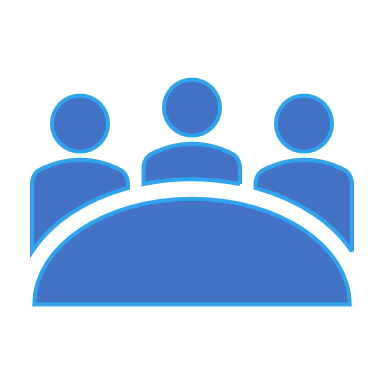 CPDD, 2020
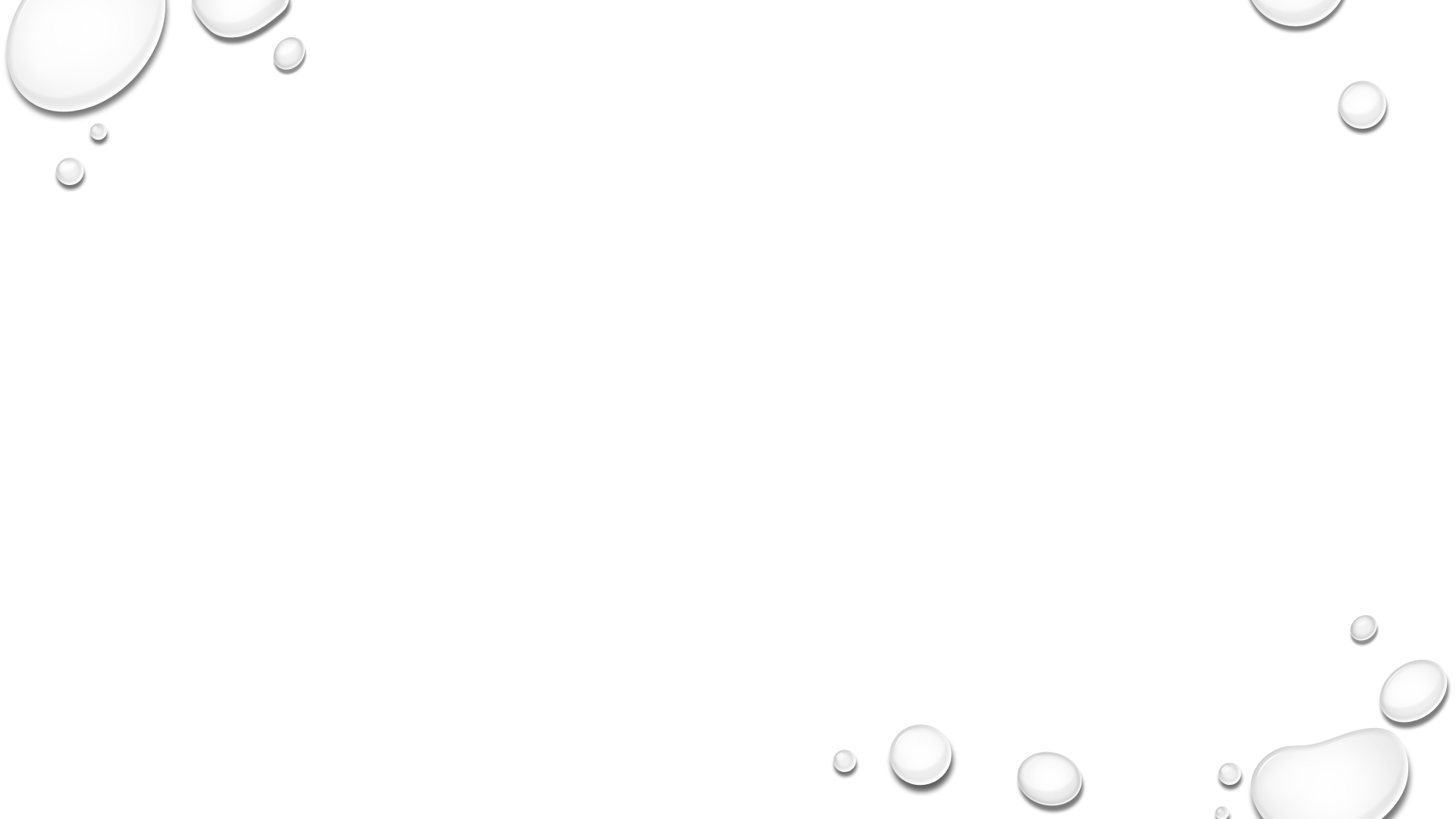 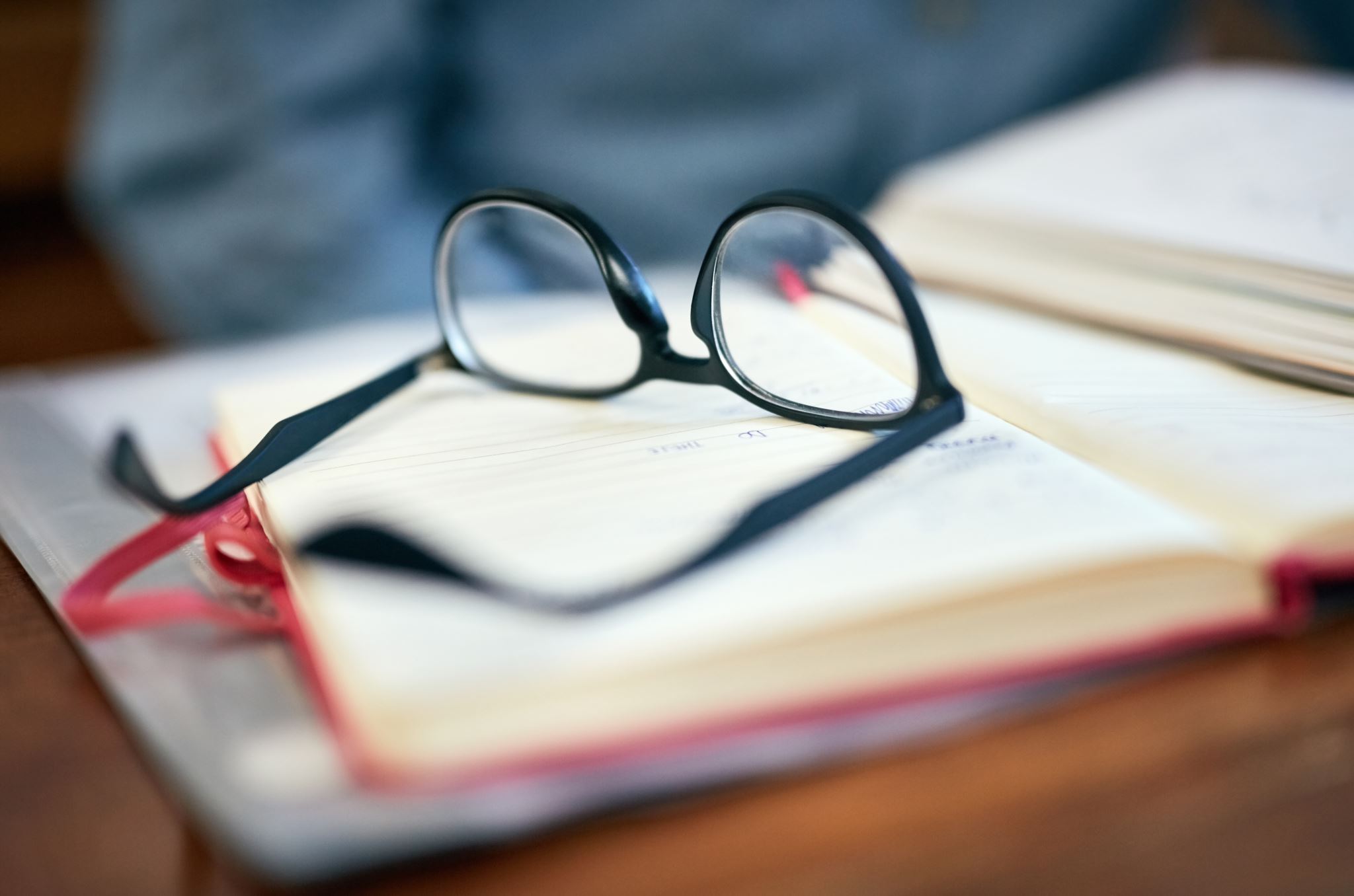 General instructions for typing meeting documents
instructions
Follow the step by step instructions outlined
Look at the videos to review the process for each document
Use your EDPM recommended textbook to select meeting documents to type for additional practice
Send completed work to your teacher for correction
Upload the corrected work to your e-portfolio
CPDD, 2020
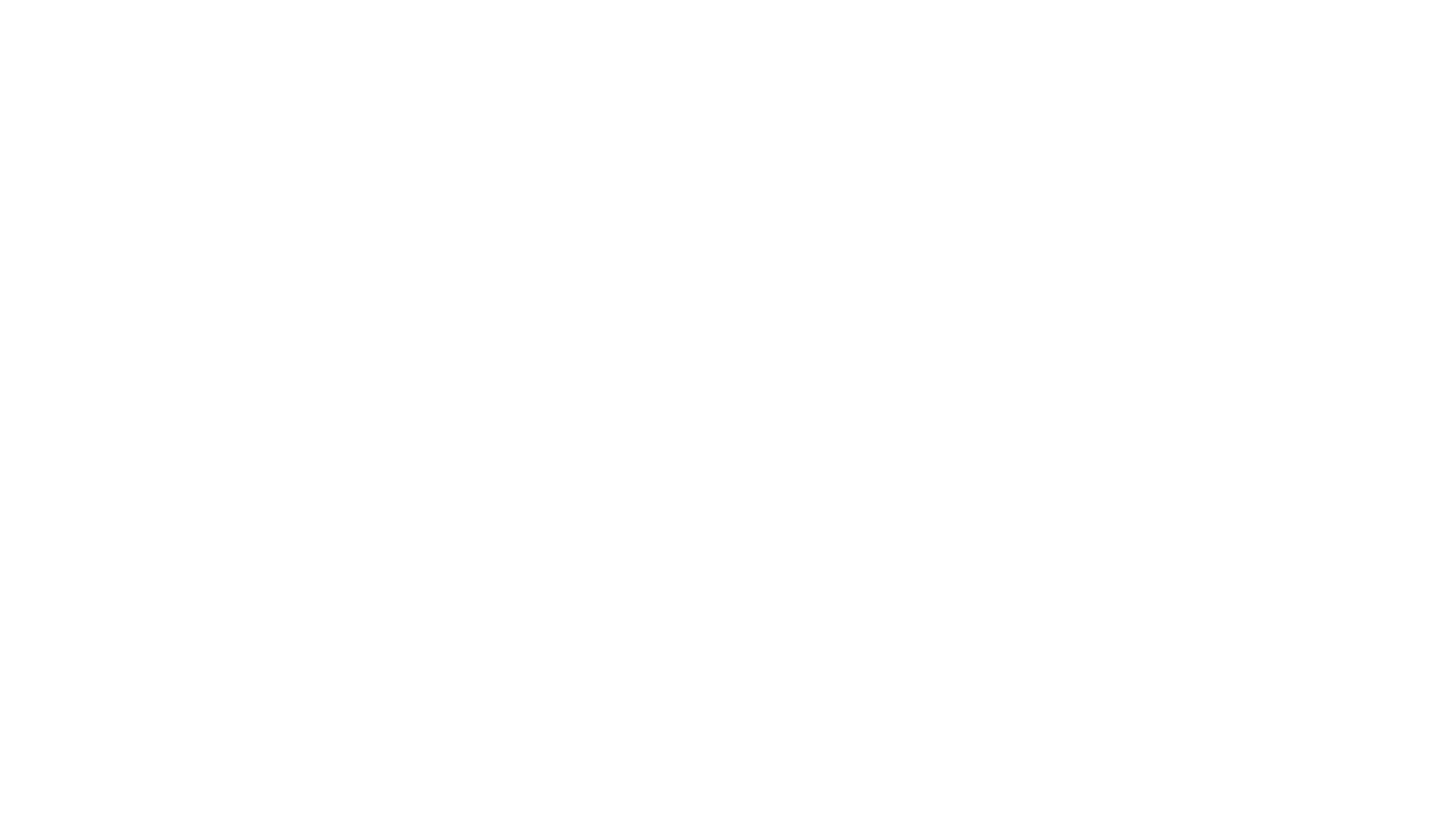 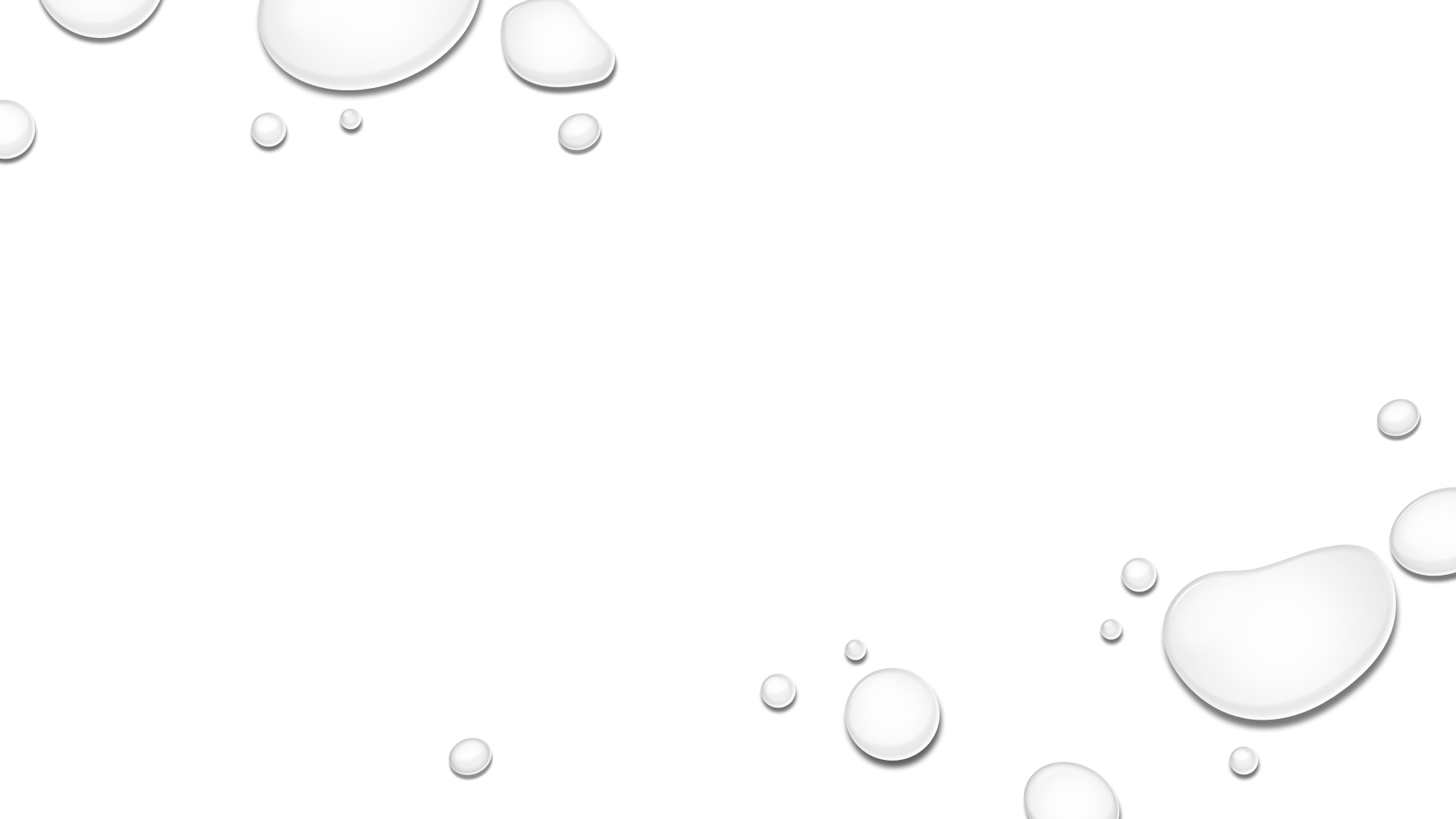 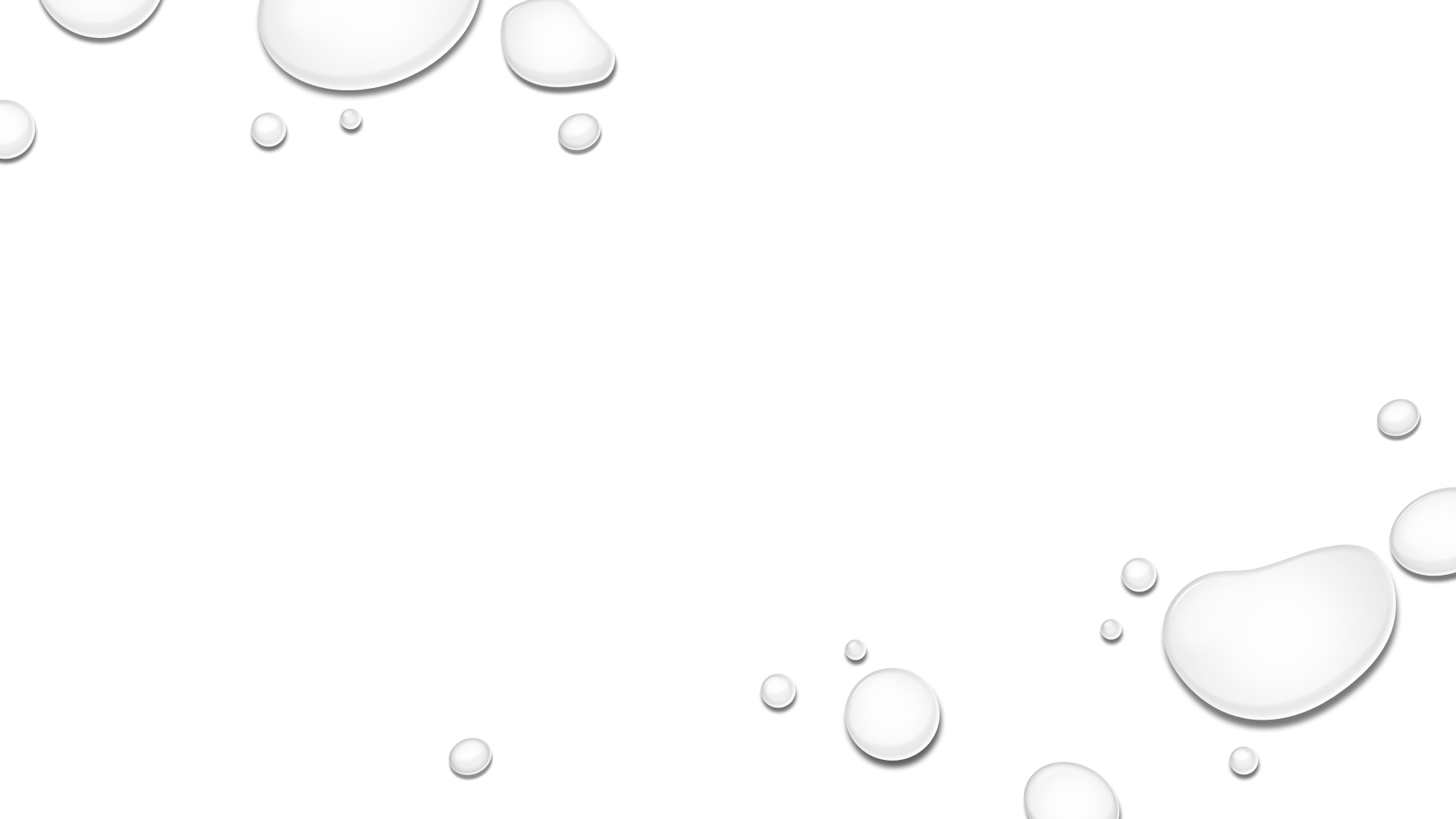 Follow the instructions to Type a notice of meeting
CPDD, 2020
Step 1 – open a new document
Select File – New, Blank Document
CPDD, 2020
Step 2 – change page layout, orientation and margins
Select Layout
Change Paper Size, Orientation and Margins according to instructions
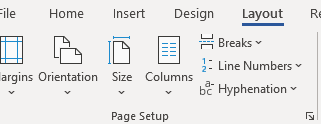 CPDD, 2020
Step 3 – add your name and the name of the document in the header
Double Click the Mouse in the Header, Type your name to the left, tab twice and type the name of the document to the right.
CPDD, 2020
Step 4 – type the document, format, spell check and save
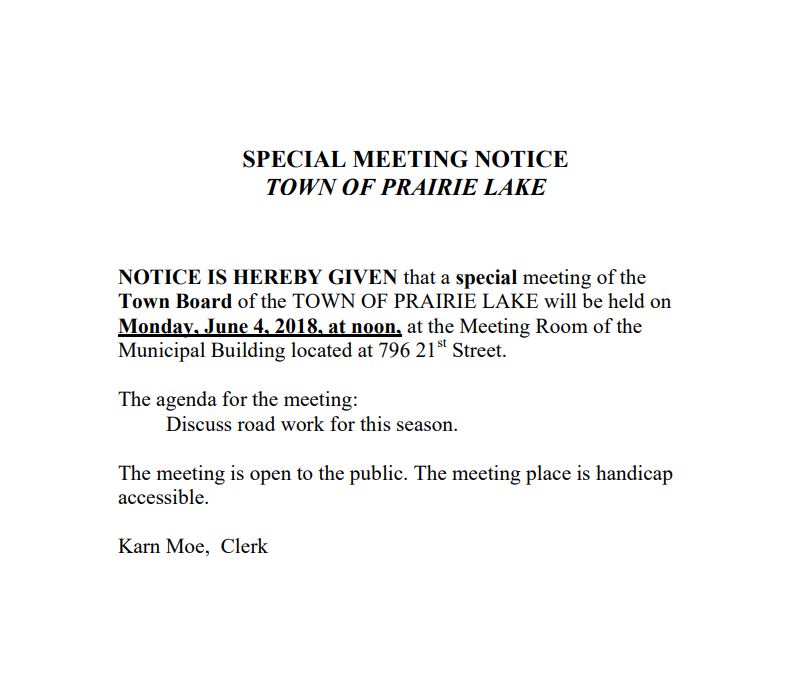 Note: Formatting Utilized

Times New Roman 12pt
A5 Landscape, one inch margins
Main Heading – TNR, 16 pt and bold
Sub Heading – TNR 14 pt and underline
Change case
Underline and bold
Tabulation
CPDD, 2020
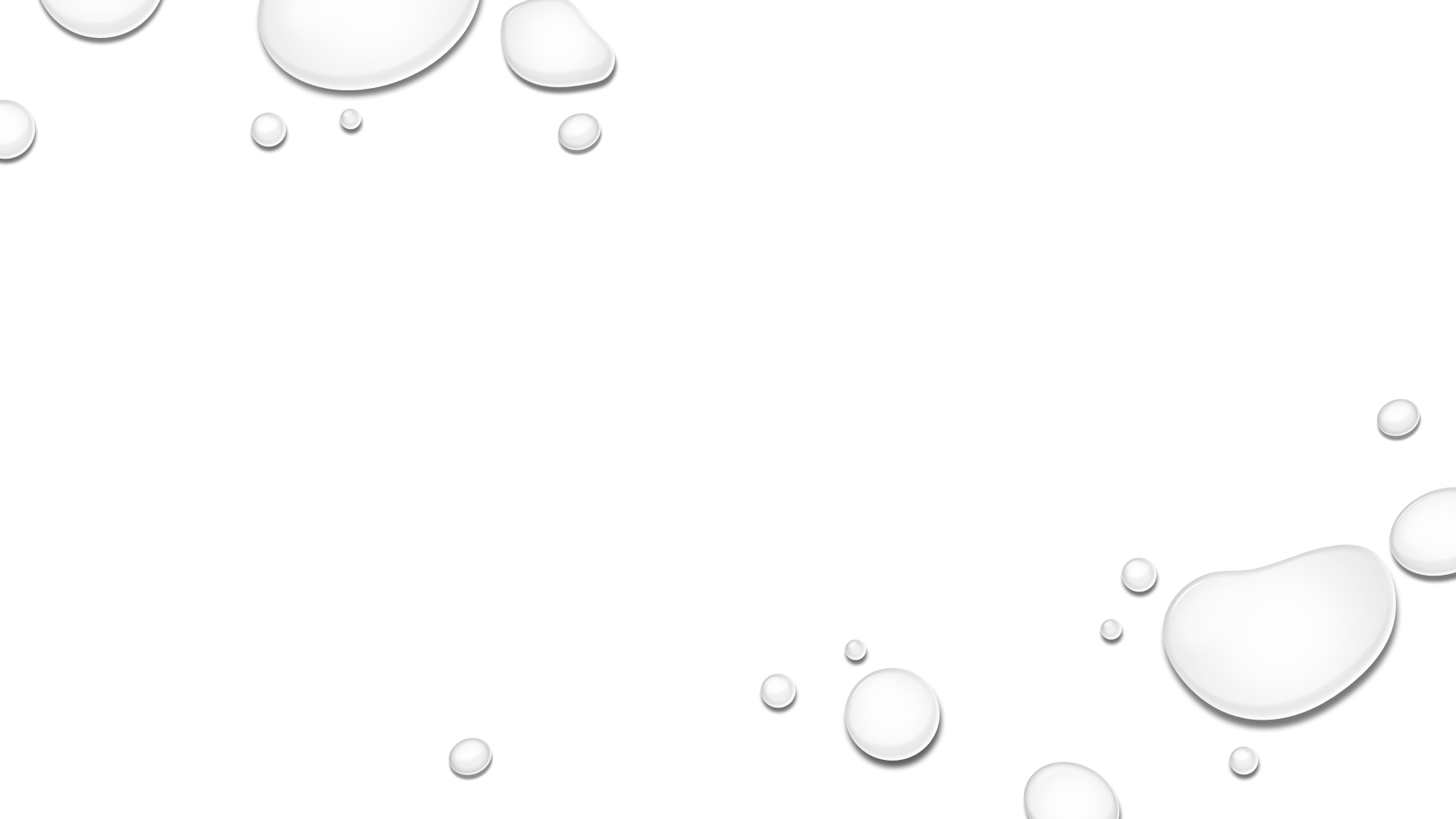 Review how to Type a notice of meeting
CPDD, 2020
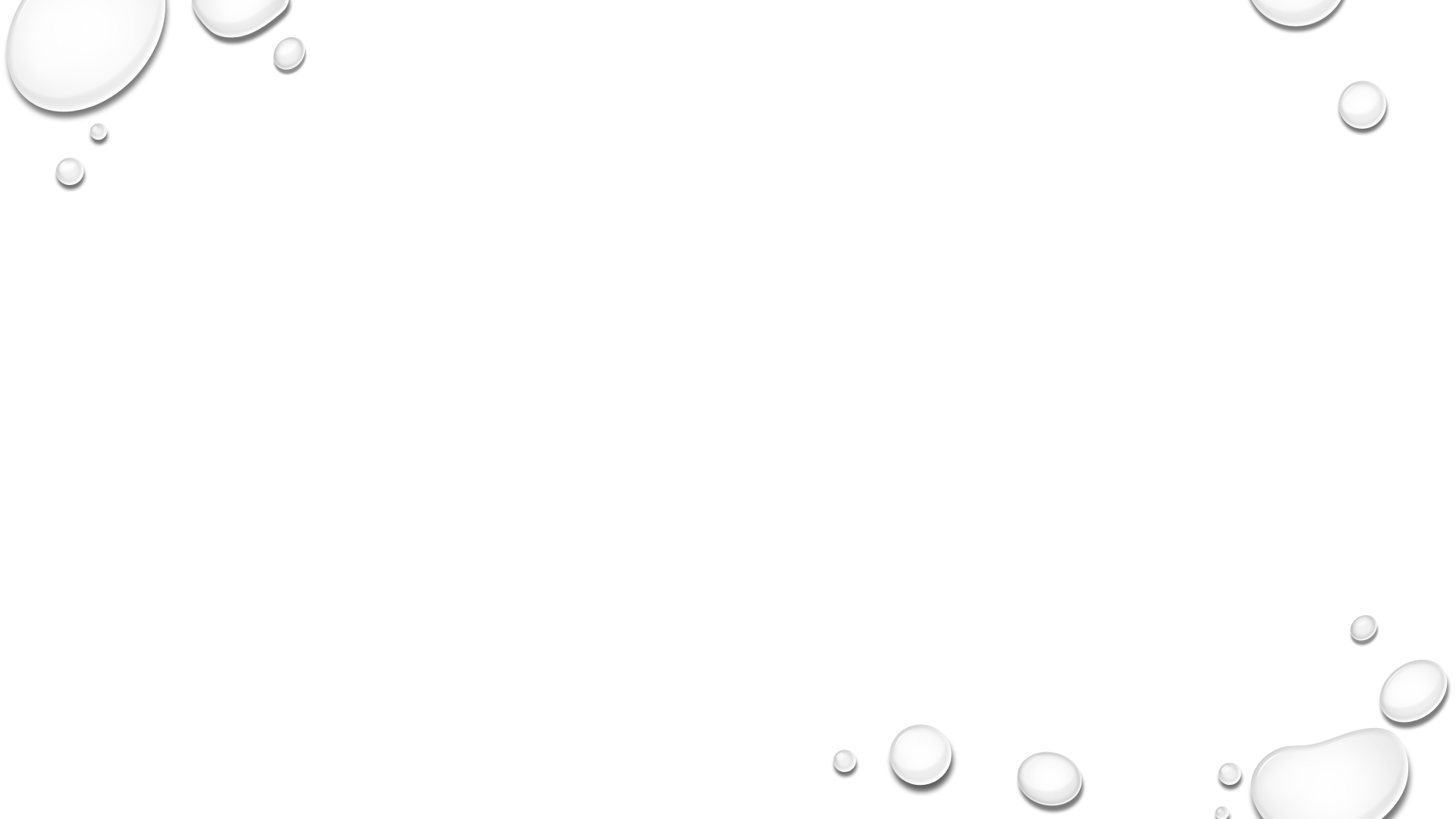 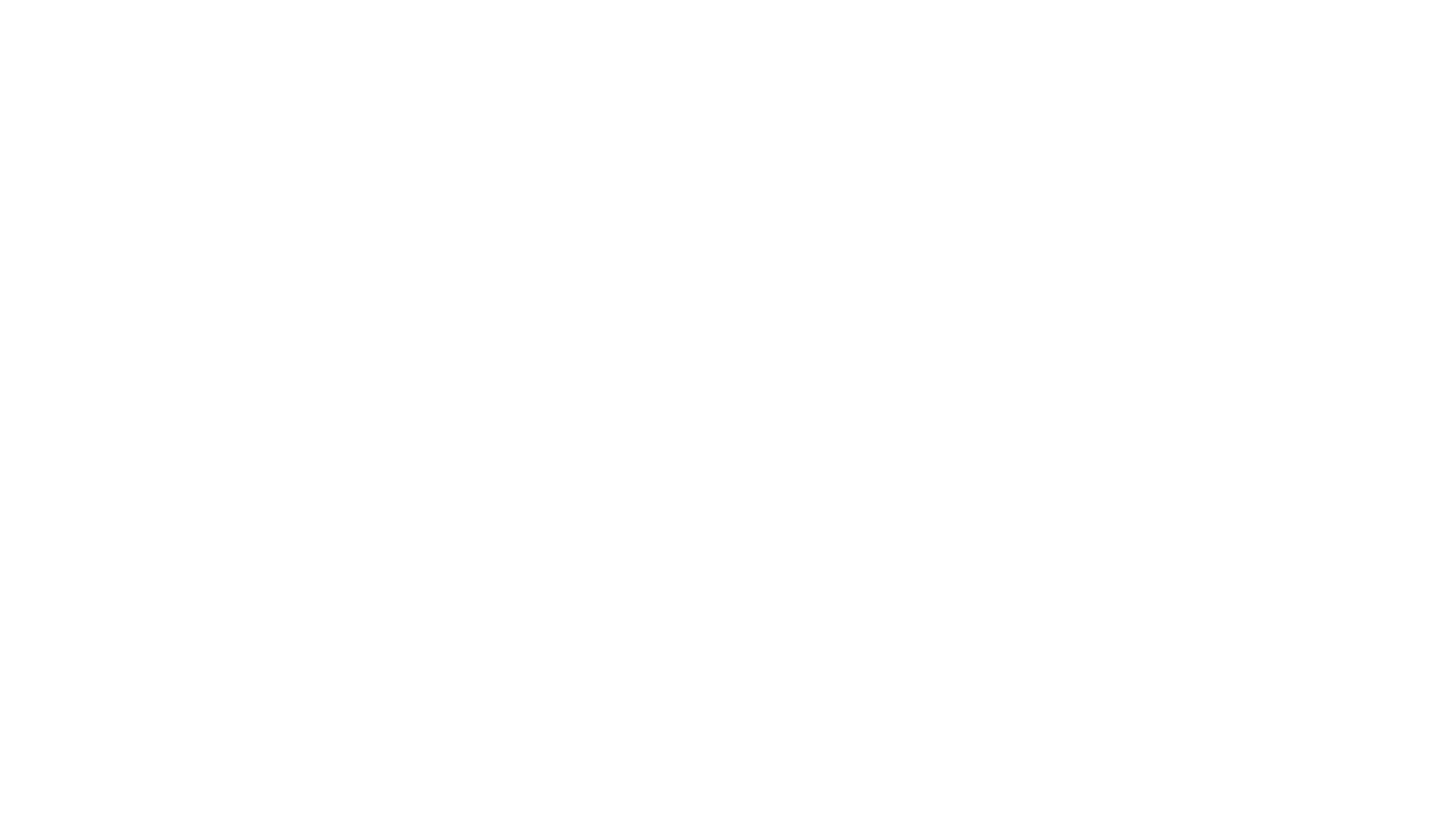 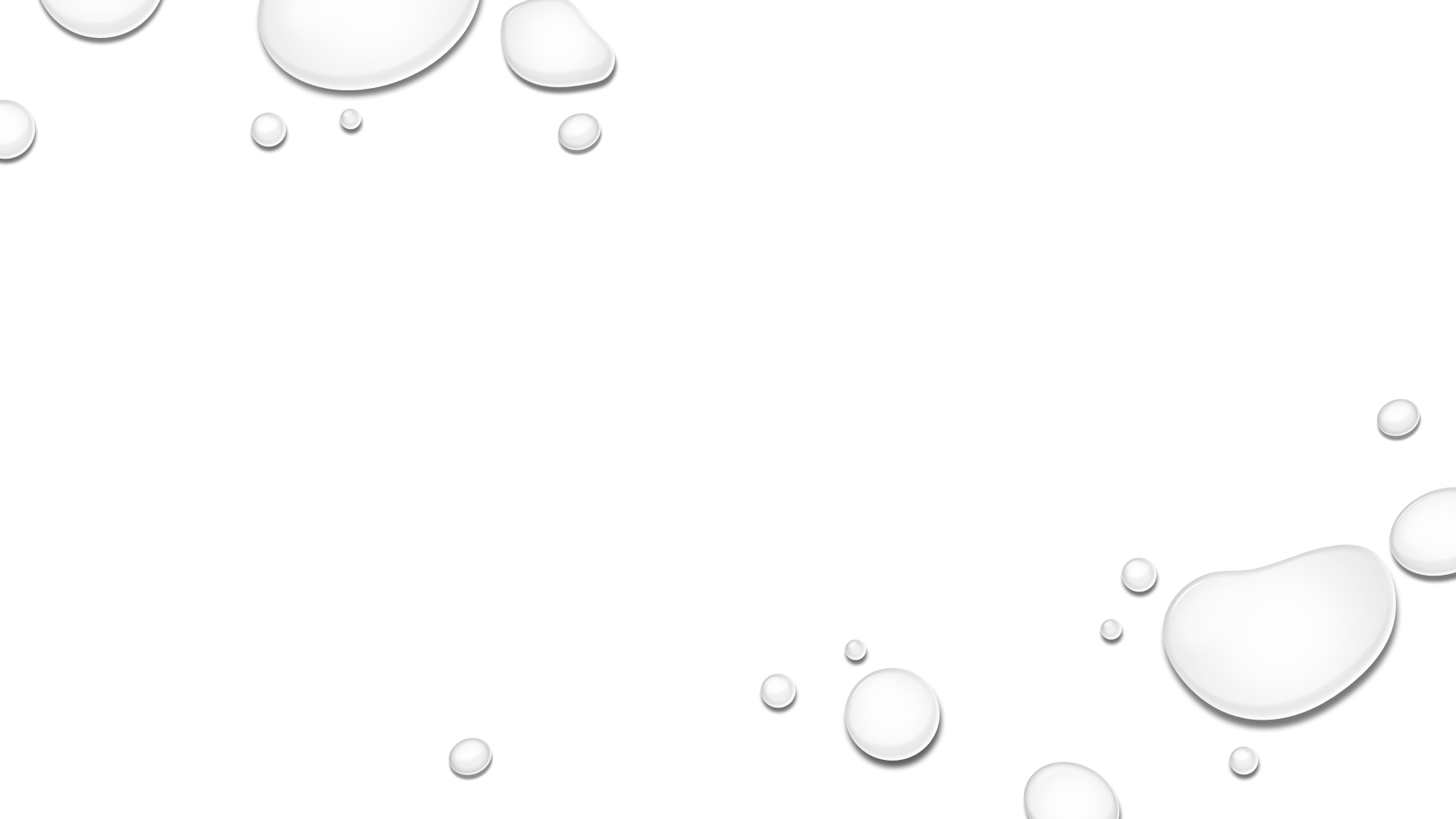 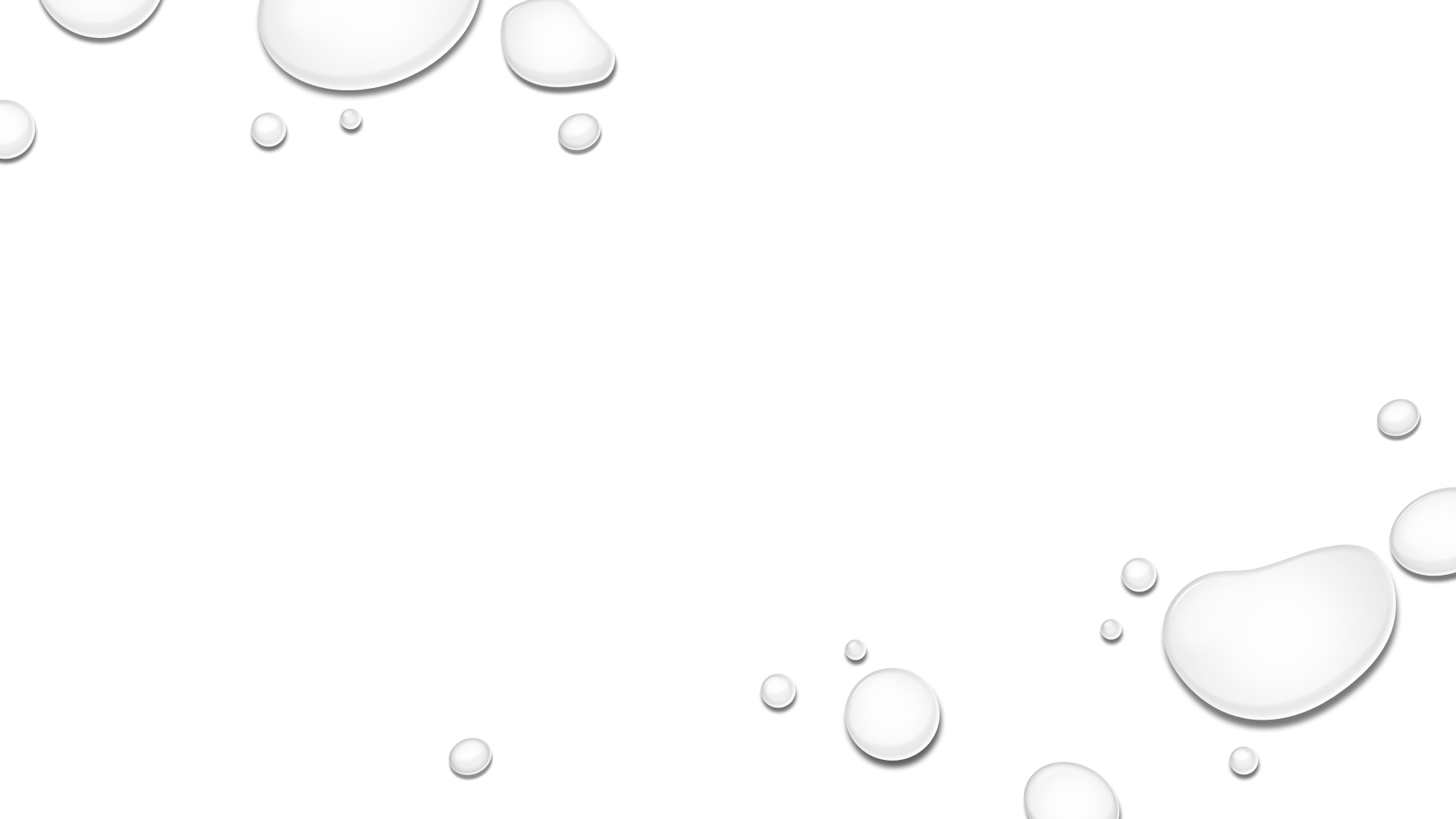 Session 2 – notice of meeting and agendatime: 40 minutes
CPDD, 2020
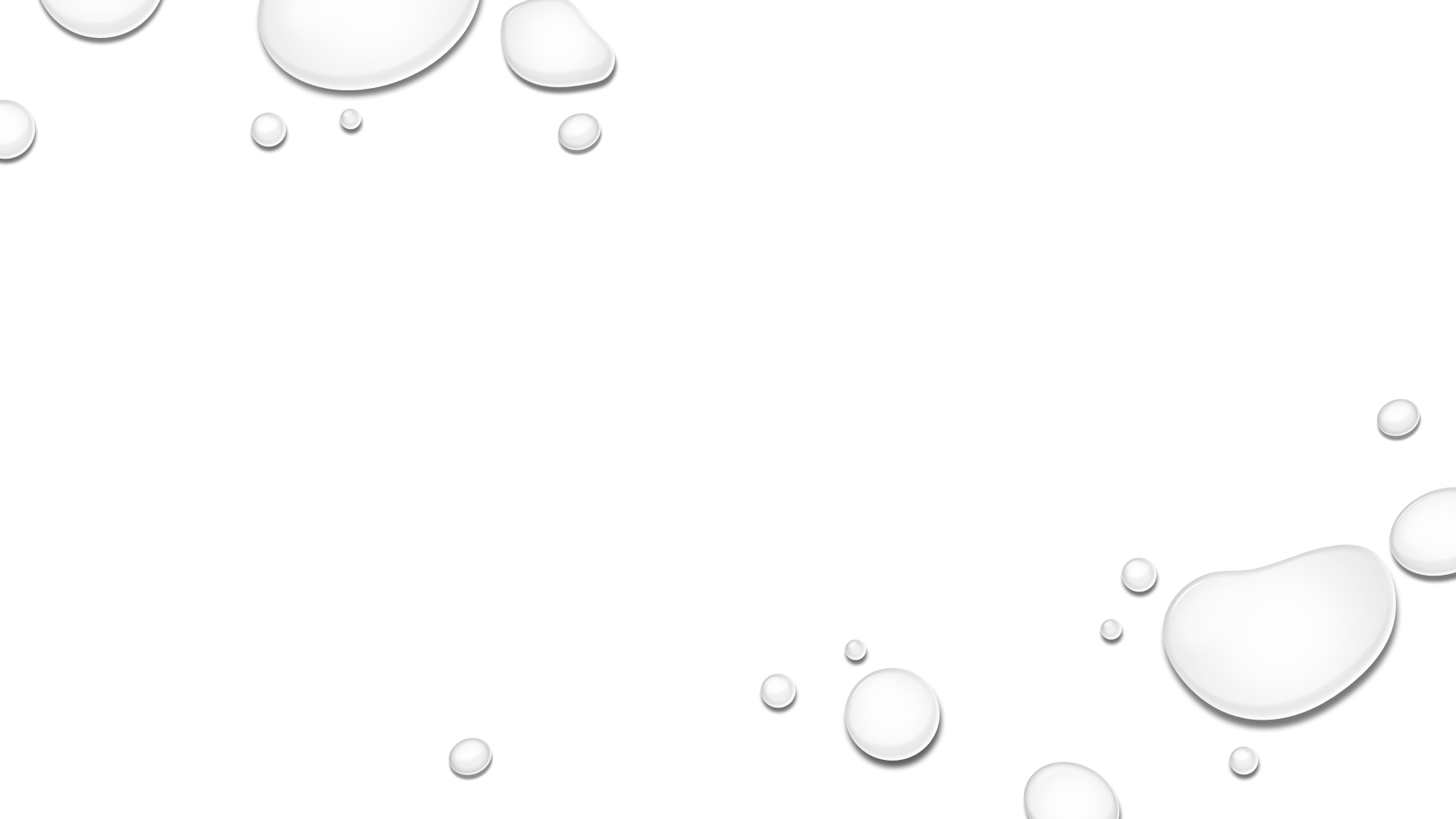 AN agenda is a list of items in the order in which they are to be discussed at a meeting.  
The agenda is usually prepared by the secretary after consultation with the chairperson
The agenda is usually circulated before the meeting to allow members to study the items to be discussed.
The are two kinds of agendas, namely:
Ordinary (member’s) agenda
Chairman’s agenda
Notice of meeting and agenda
CPDD, 2020
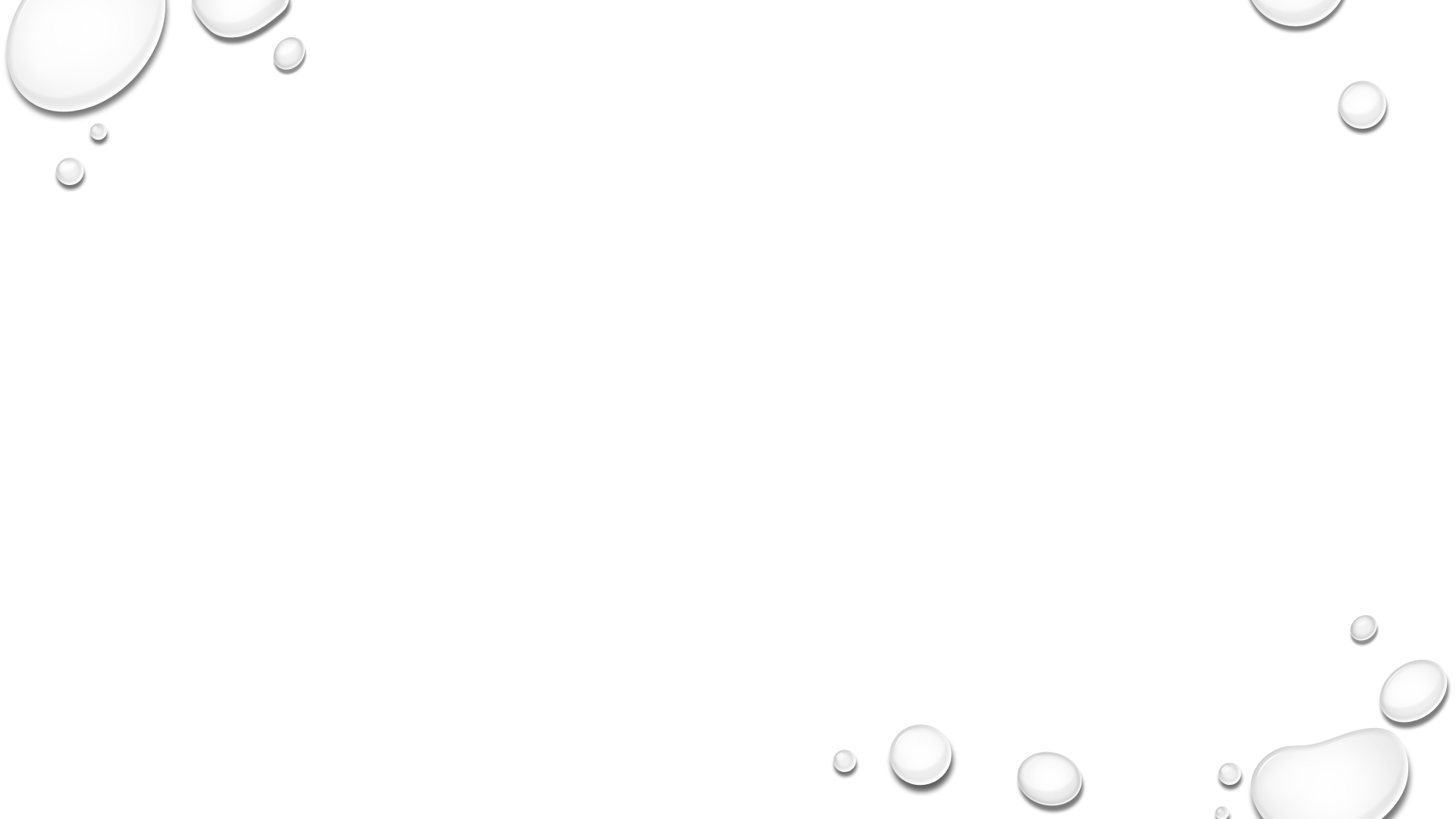 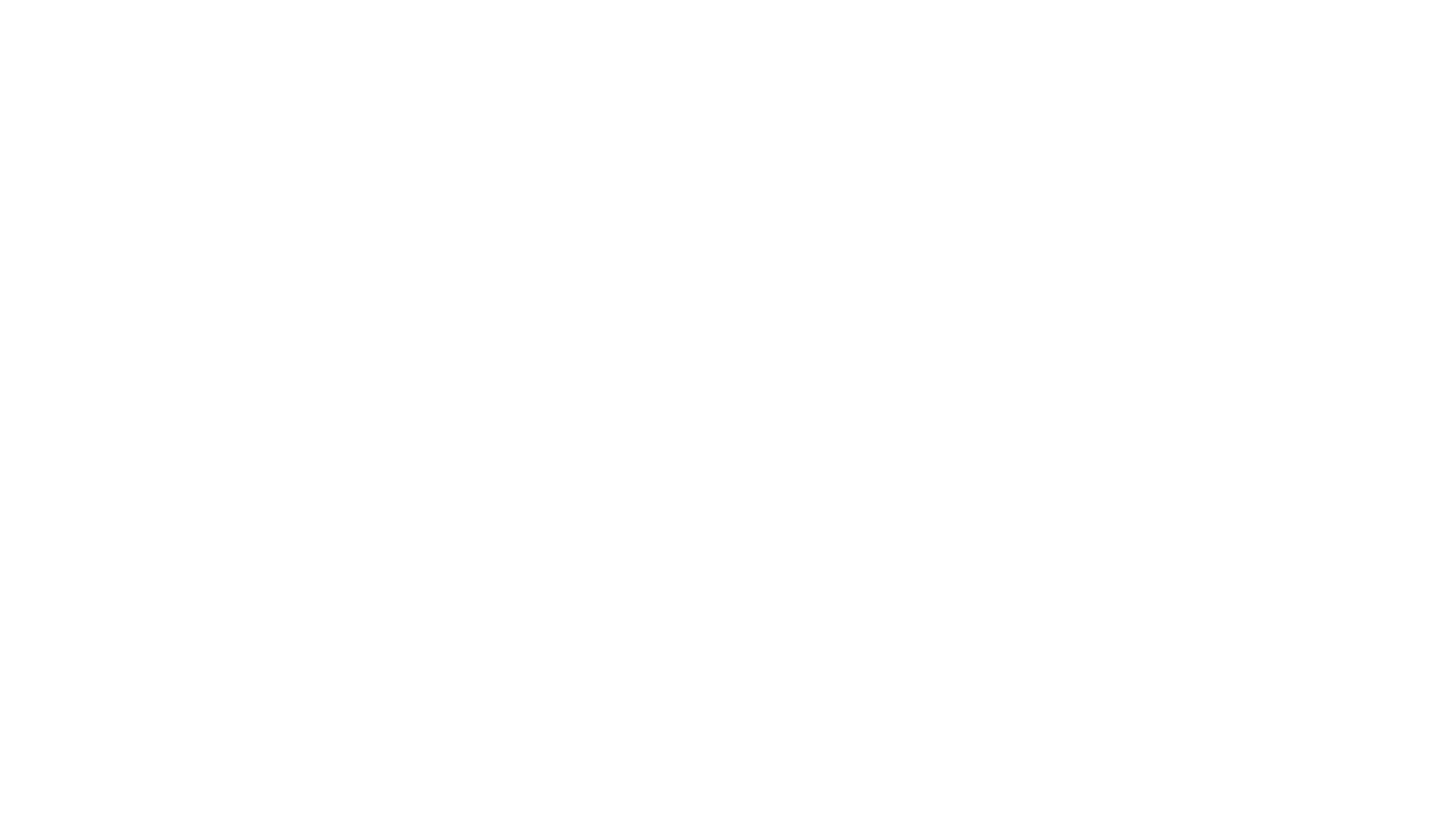 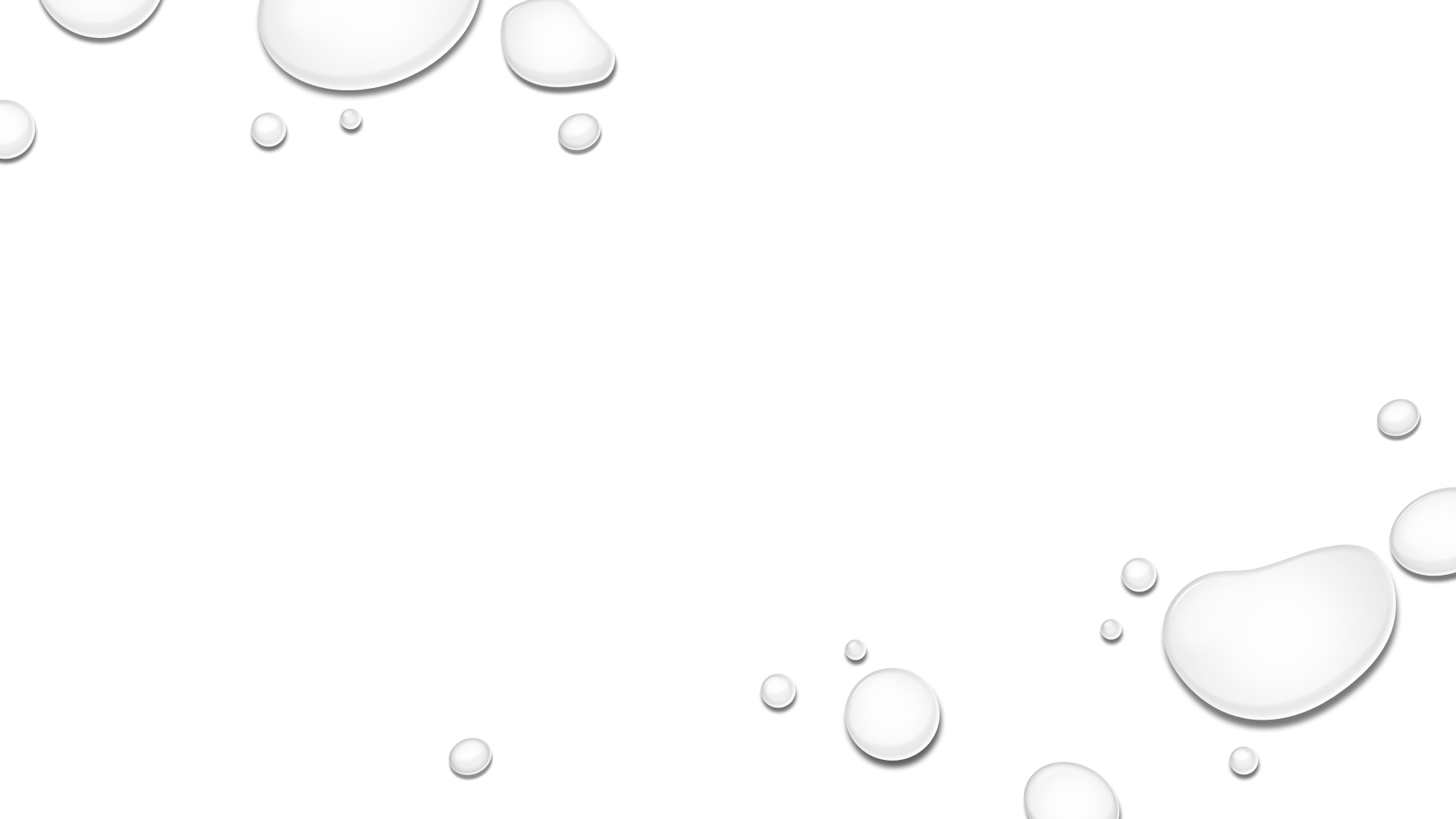 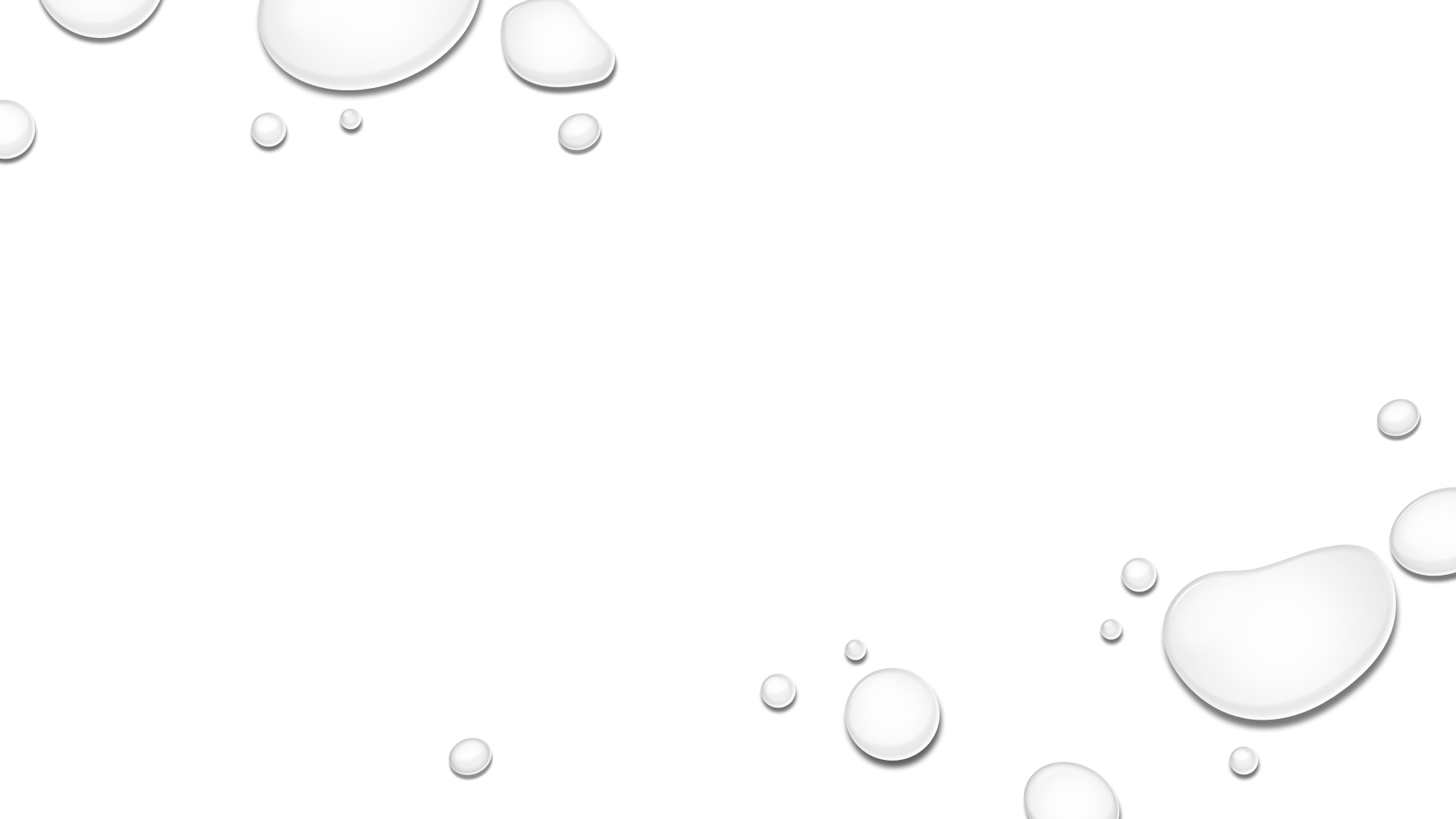 Creating meeting agendas
CPDD, 2020
Step 1 – open a new document
Select File – New, Blank Document
CPDD, 2020
Step 2 – change page layout, orientation and margins
Select Layout
Change Paper Size, Orientation and Margins according to instructions
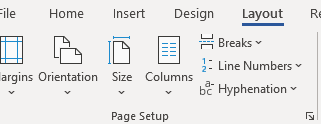 CPDD, 2020
Step 3 – add your name and the name of the document in the header
Double Click the Mouse in the Header, Type your name to the left, tab twice and type the name of the document to the right.
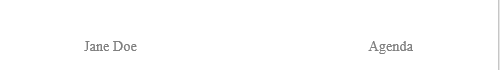 CPDD, 2020
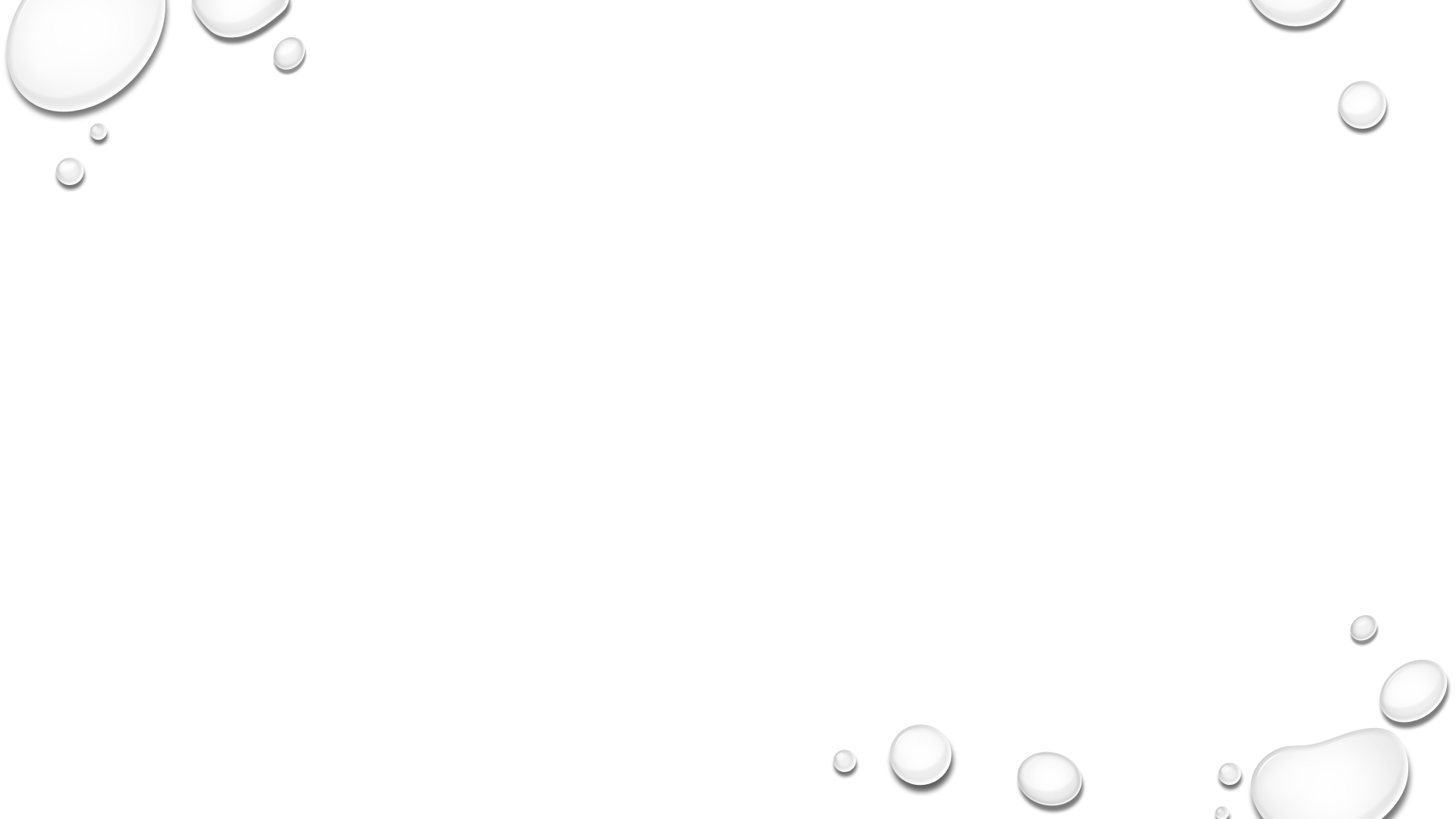 Step 4 – type the document, format, spell check and save
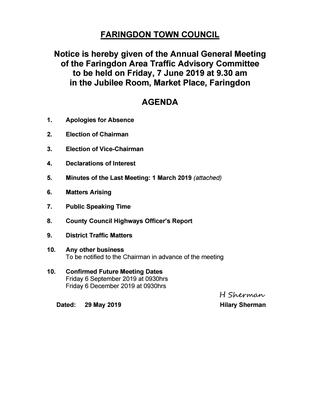 Note: Formatting Utilized

Times New Roman (TNR)12pt
Name of student and document in the header
A5, portrait display
Main Heading – TNR, 16 pt and bold
Numbering for agenda items and 1.5 line spacing between numbered items
CPDD, 2020
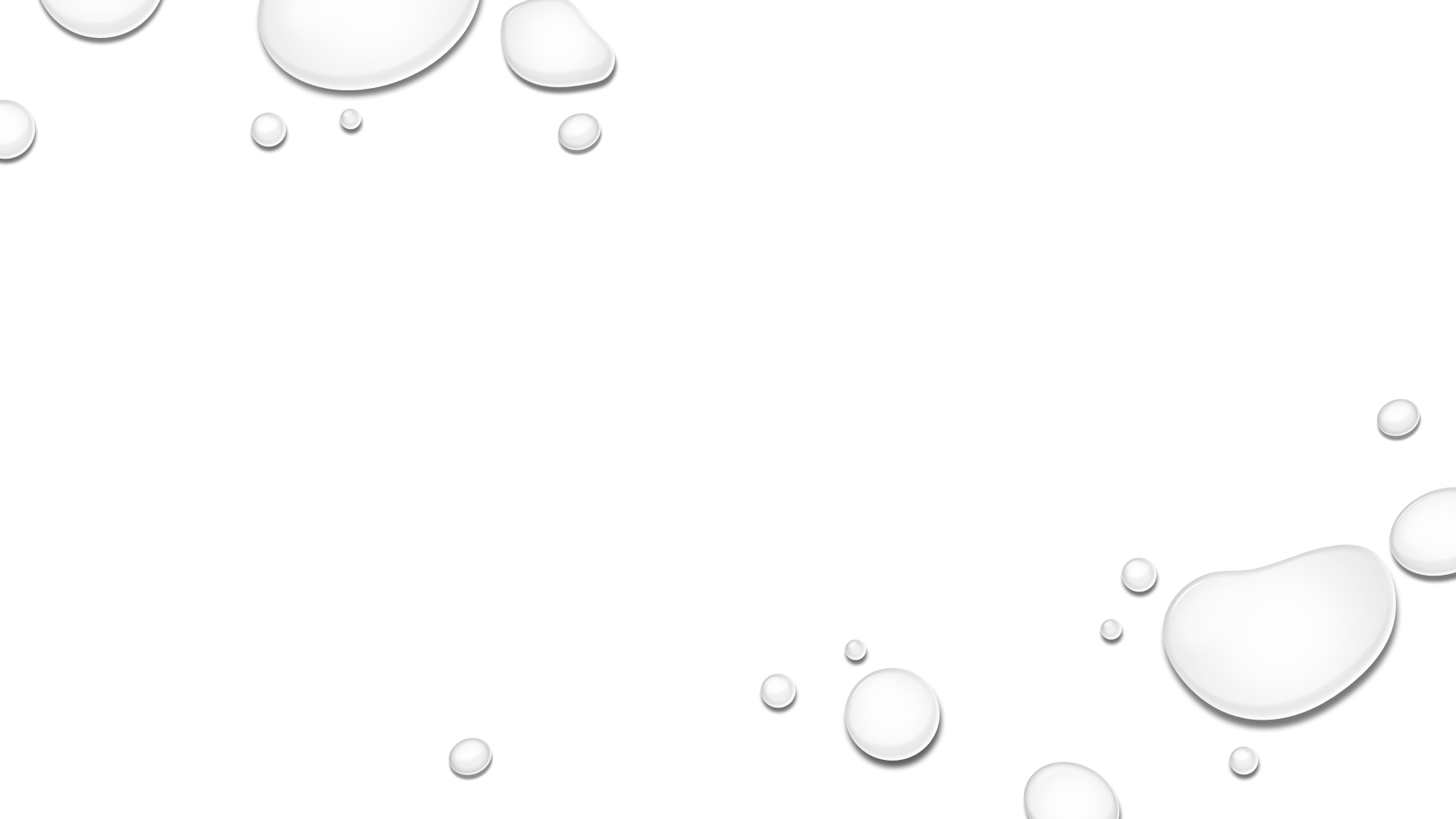 Review how to Type a notice of meeting and agenda
CPDD, 2020
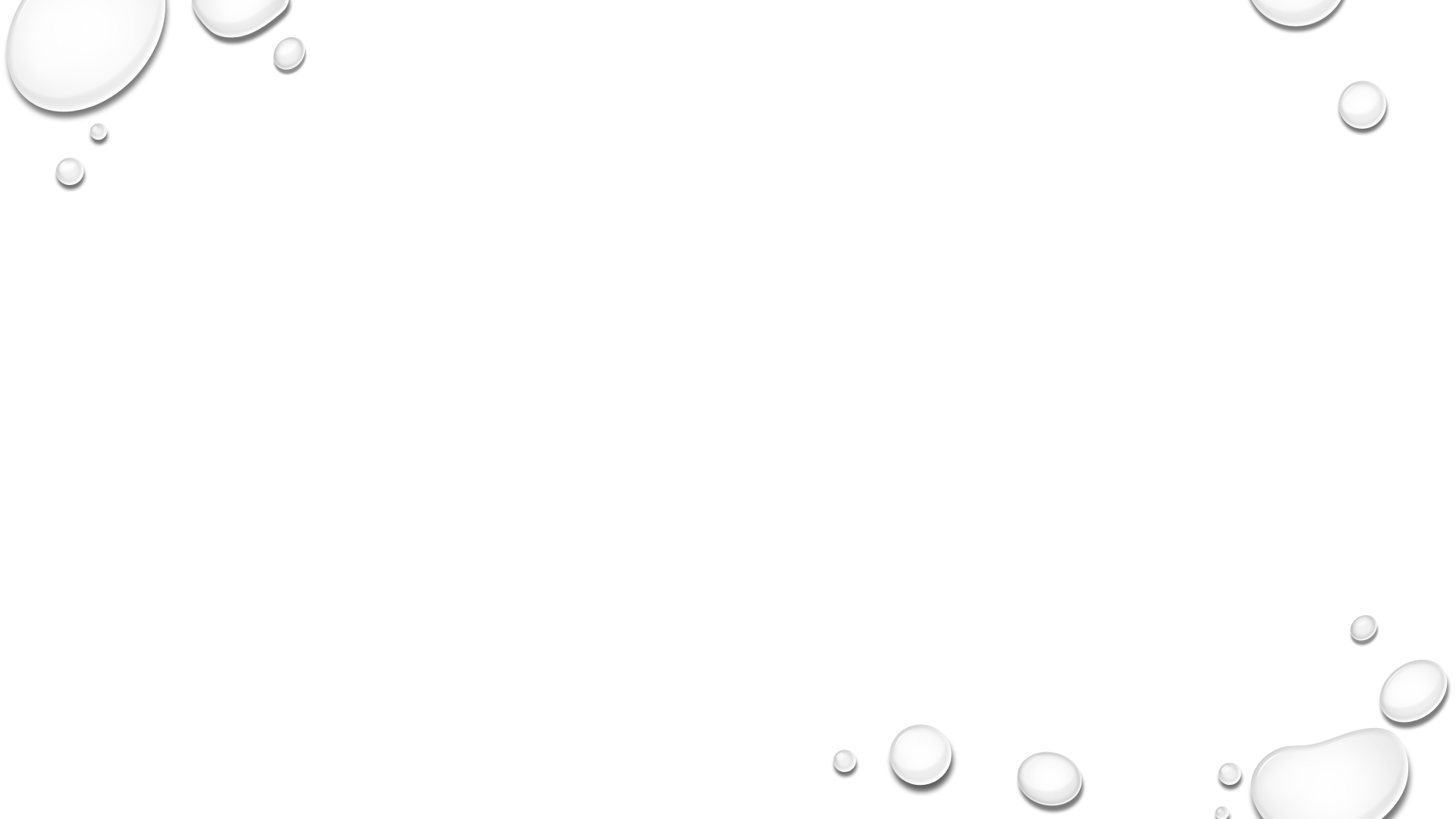 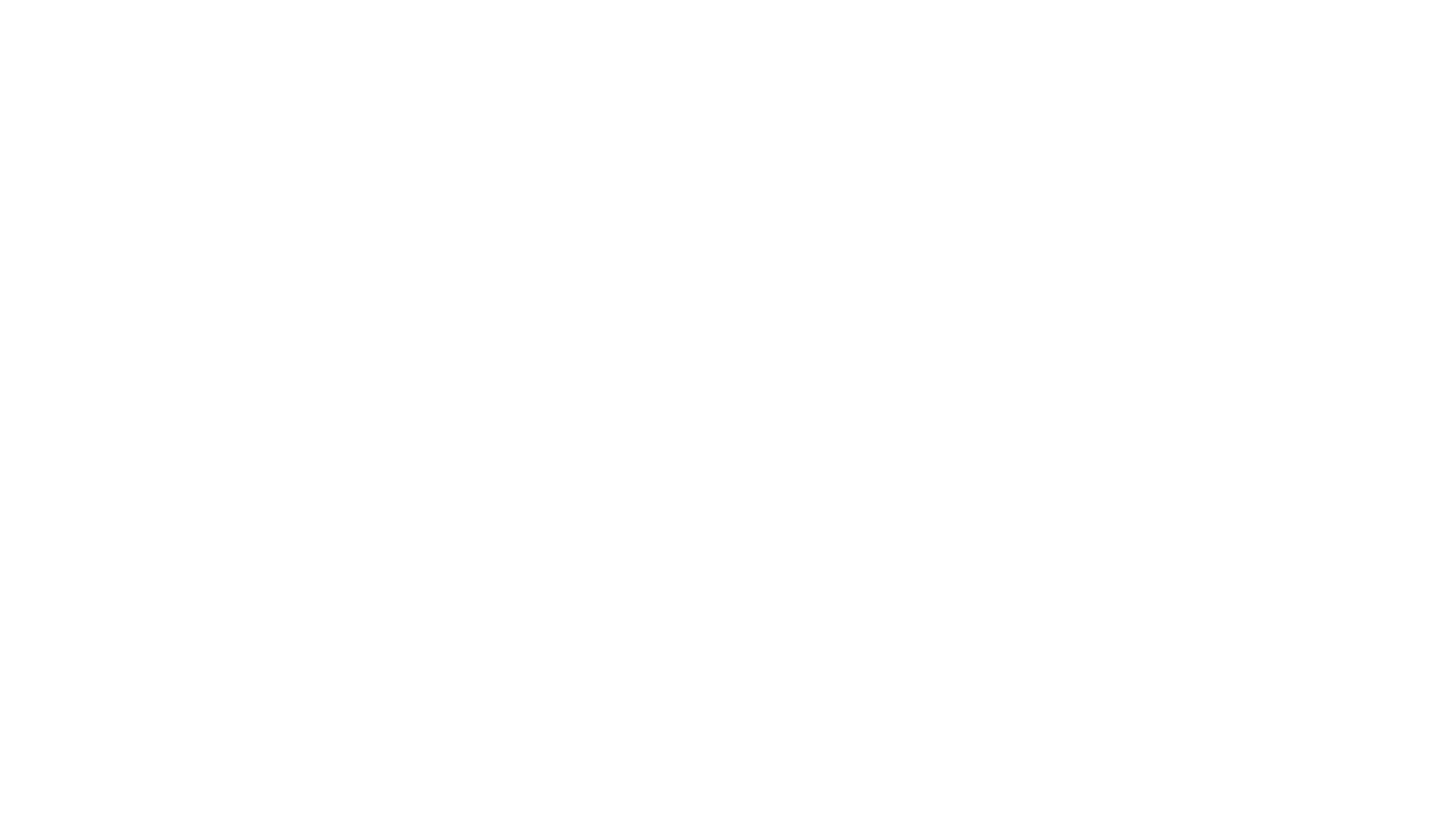 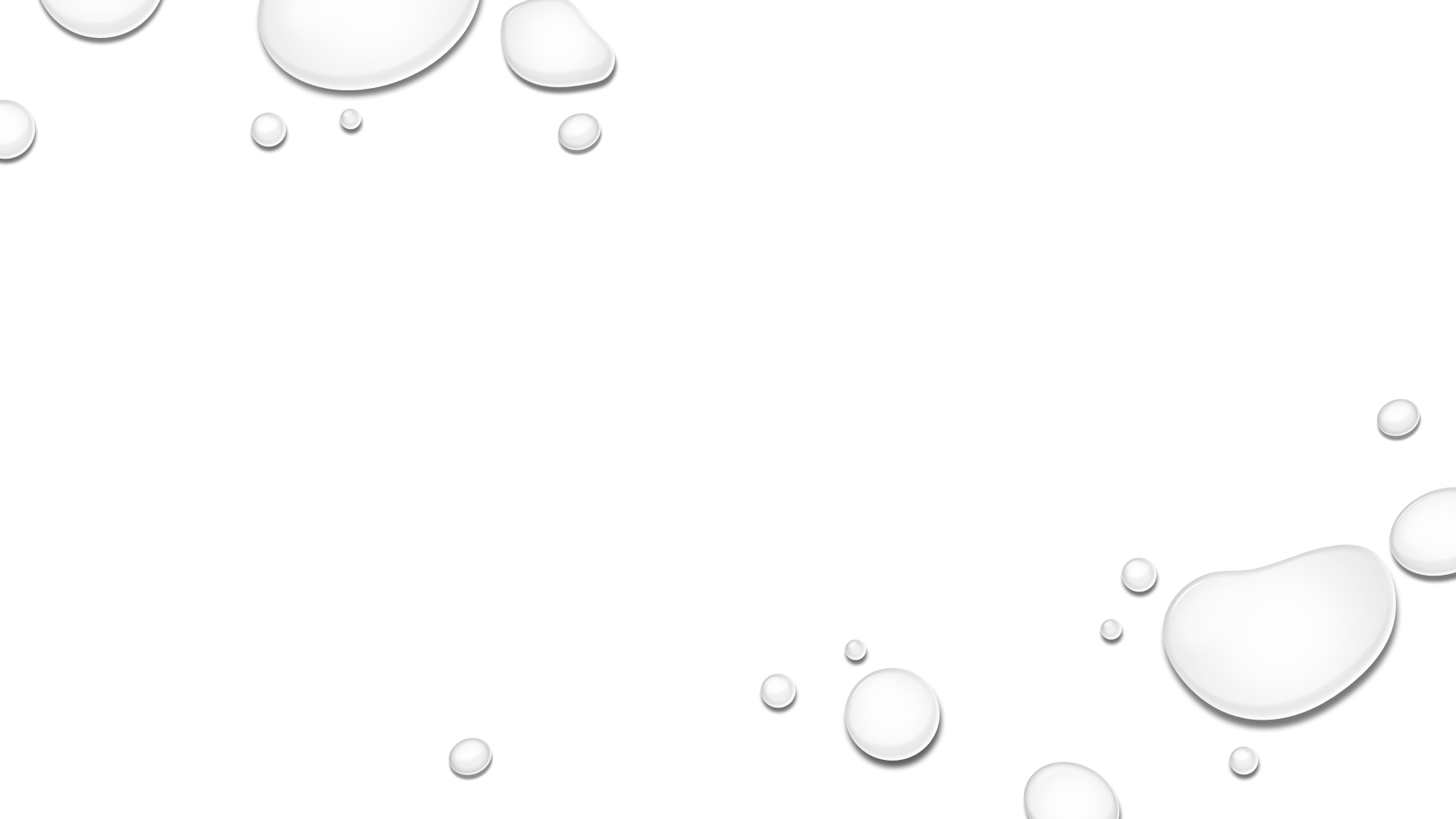 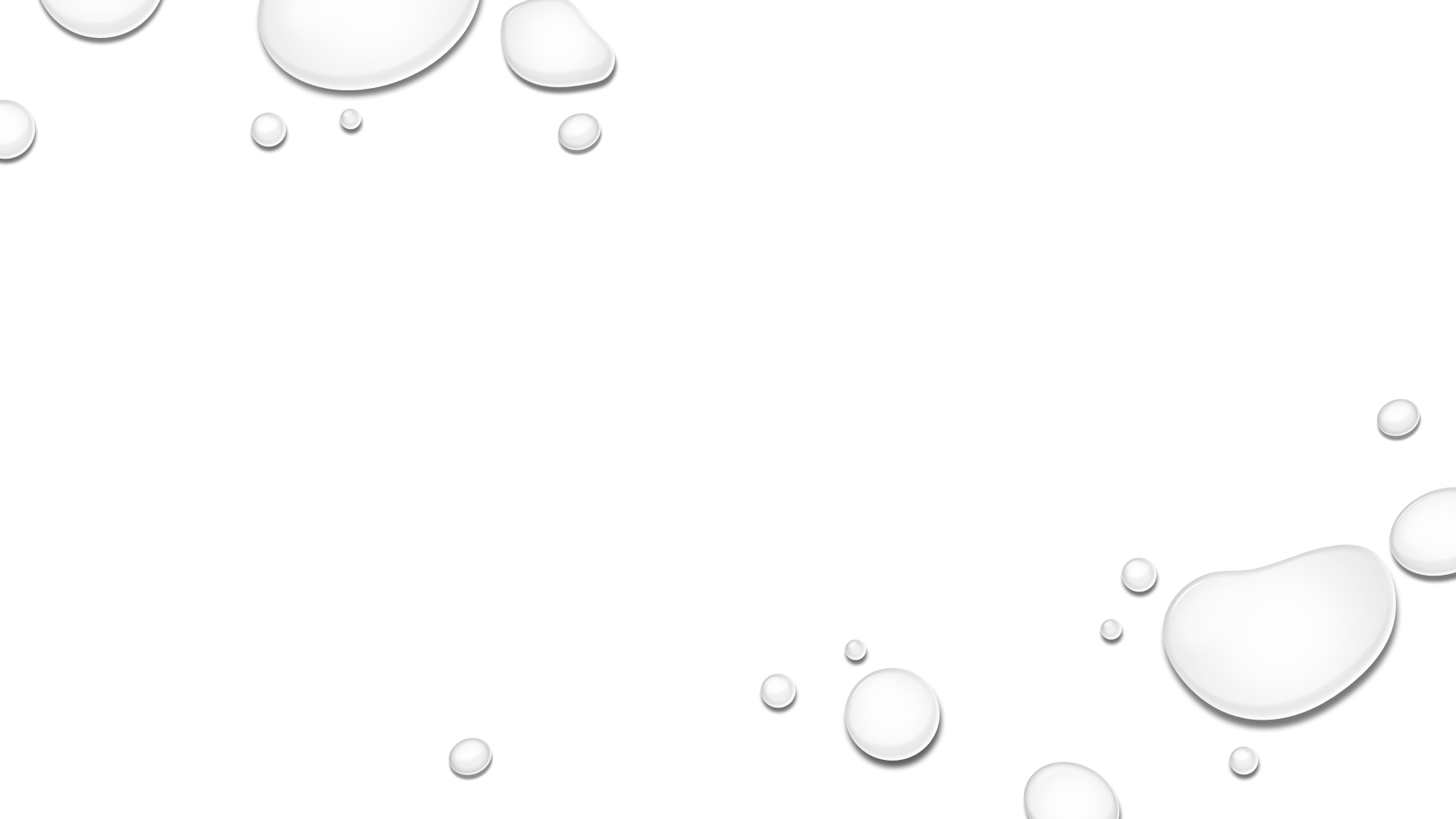 Session 3 – chairman's agendatime: 40 minutes
CPDD, 2020
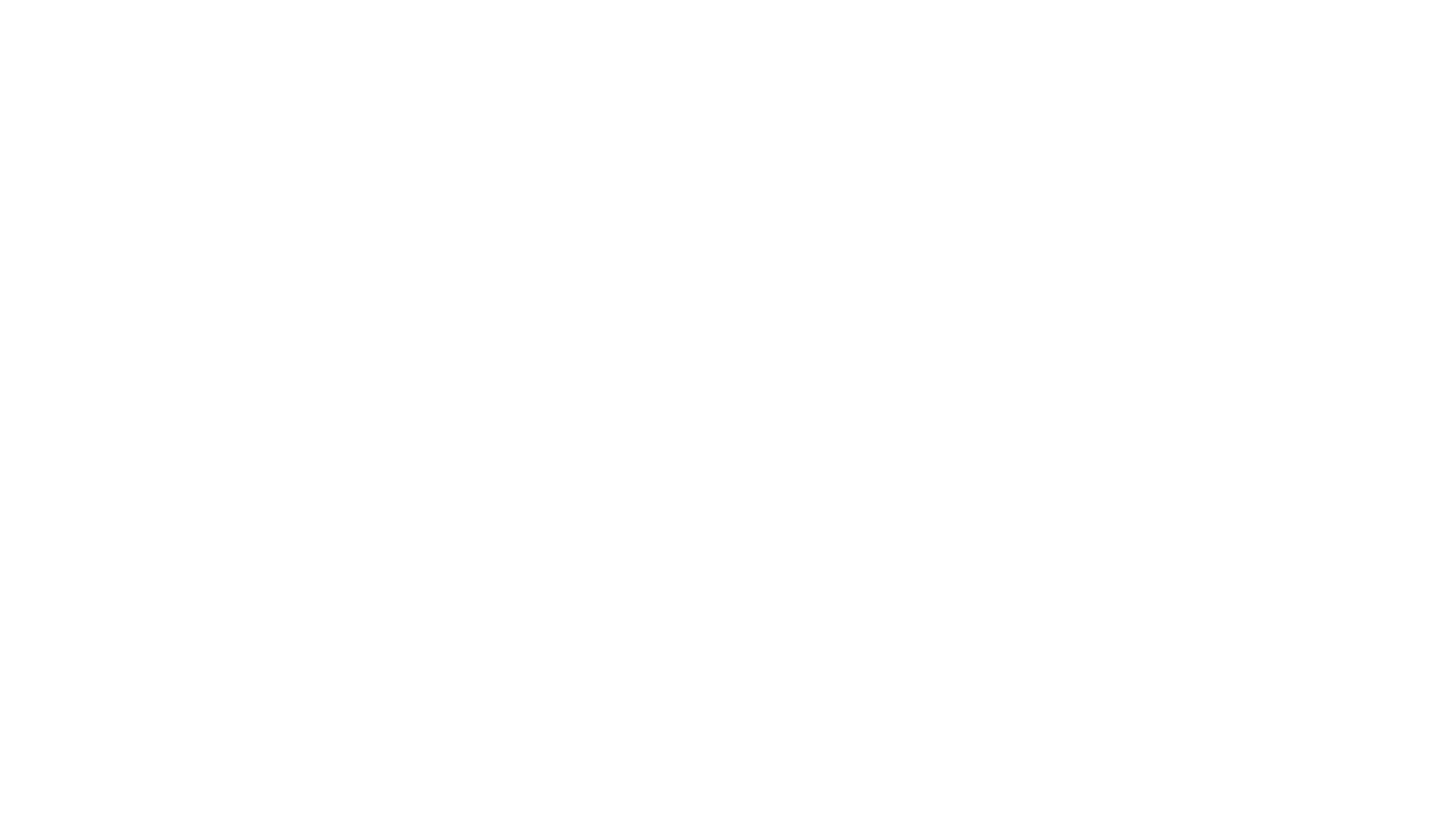 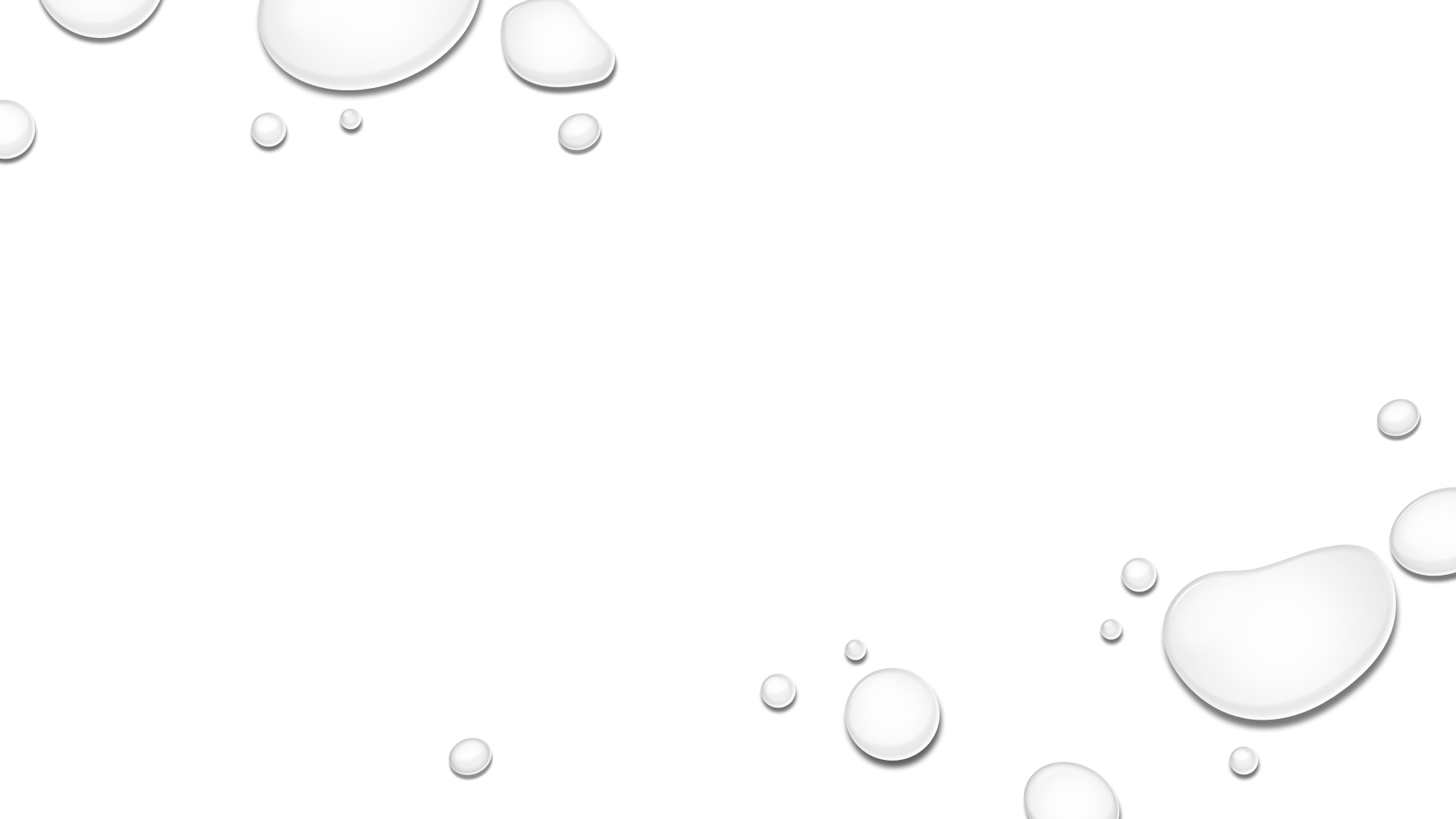 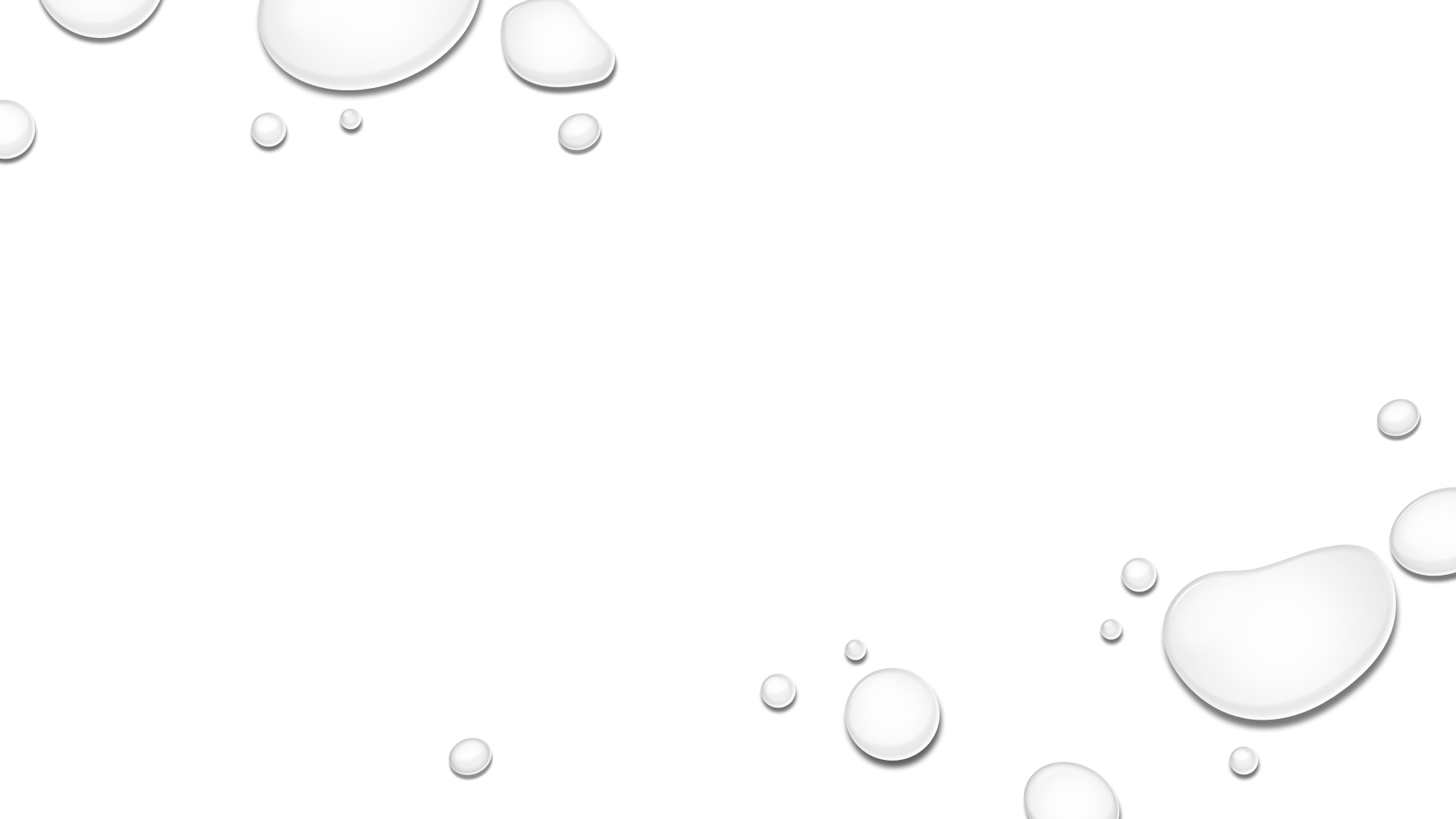 Steps to type the chairman’s agenda
CPDD, 2020
Step 1 – open a new document
Select File – New, Blank Document
CPDD, 2020
Step 2 – change page layout, orientation and margins
Select Layout
Change Paper Size, Orientation and Margins according to instructions
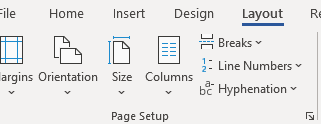 CPDD, 2020
Step 3 – add your name and the name of the document in the header
Double Click the Mouse in the Header, Type your name to the left, tab twice and type the name of the document to the right.
CPDD, 2020
Step 4 – type the document, format, spell check and save
Note: Formatting Utilized

Times New Roman (TNR)12pt
Name of student and document in the header
A4 portrait display
Main Heading – TNR, 16 pt and bold
Sub heading – TNR 14 Pt and bold
Insertion of table for agenda items
Numbering for agenda items and 1.5 line spacing between numbered items
CPDD, 2020
Review how to Type a chairman’s agenda
CPDD, 2020
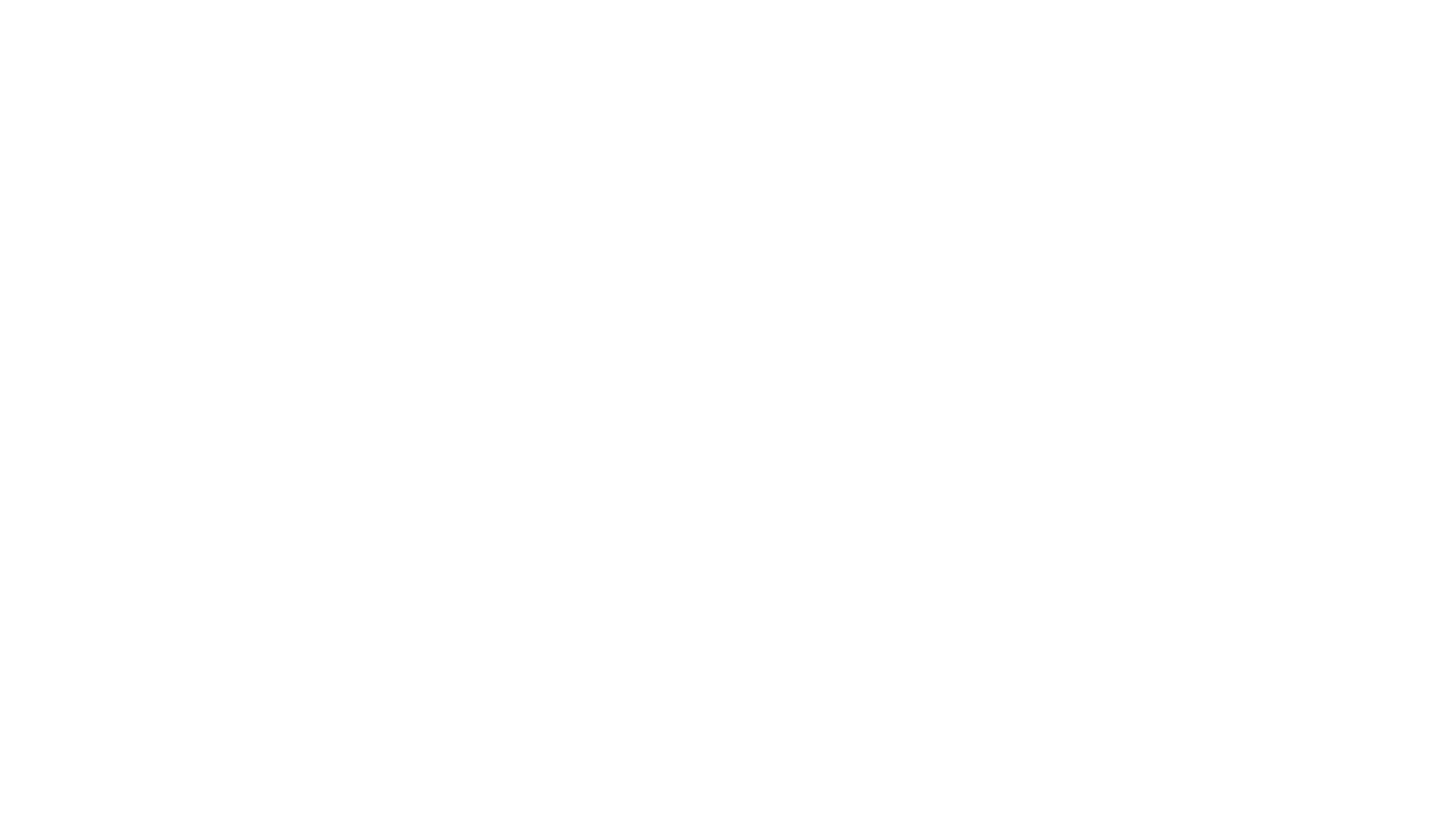 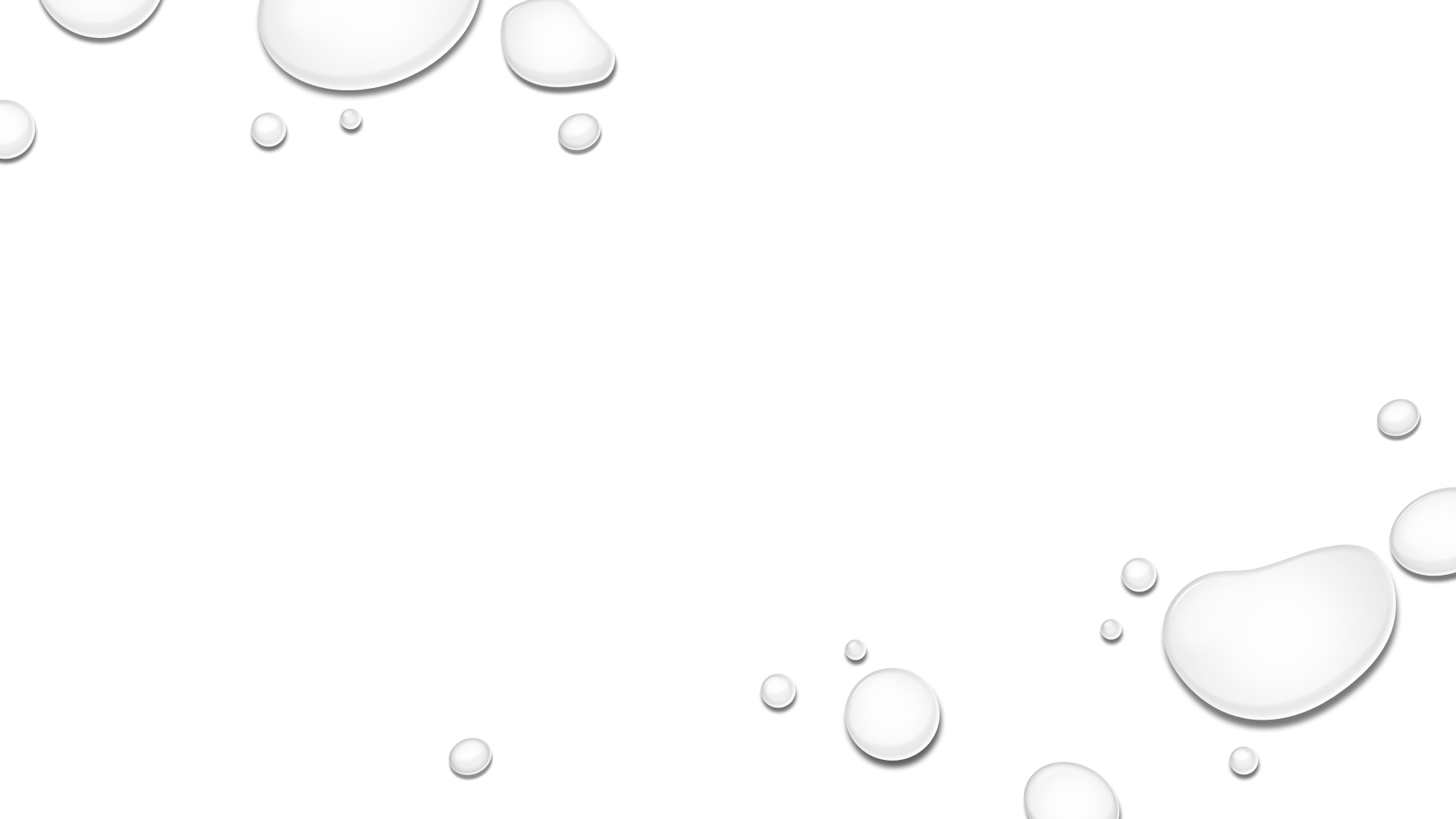 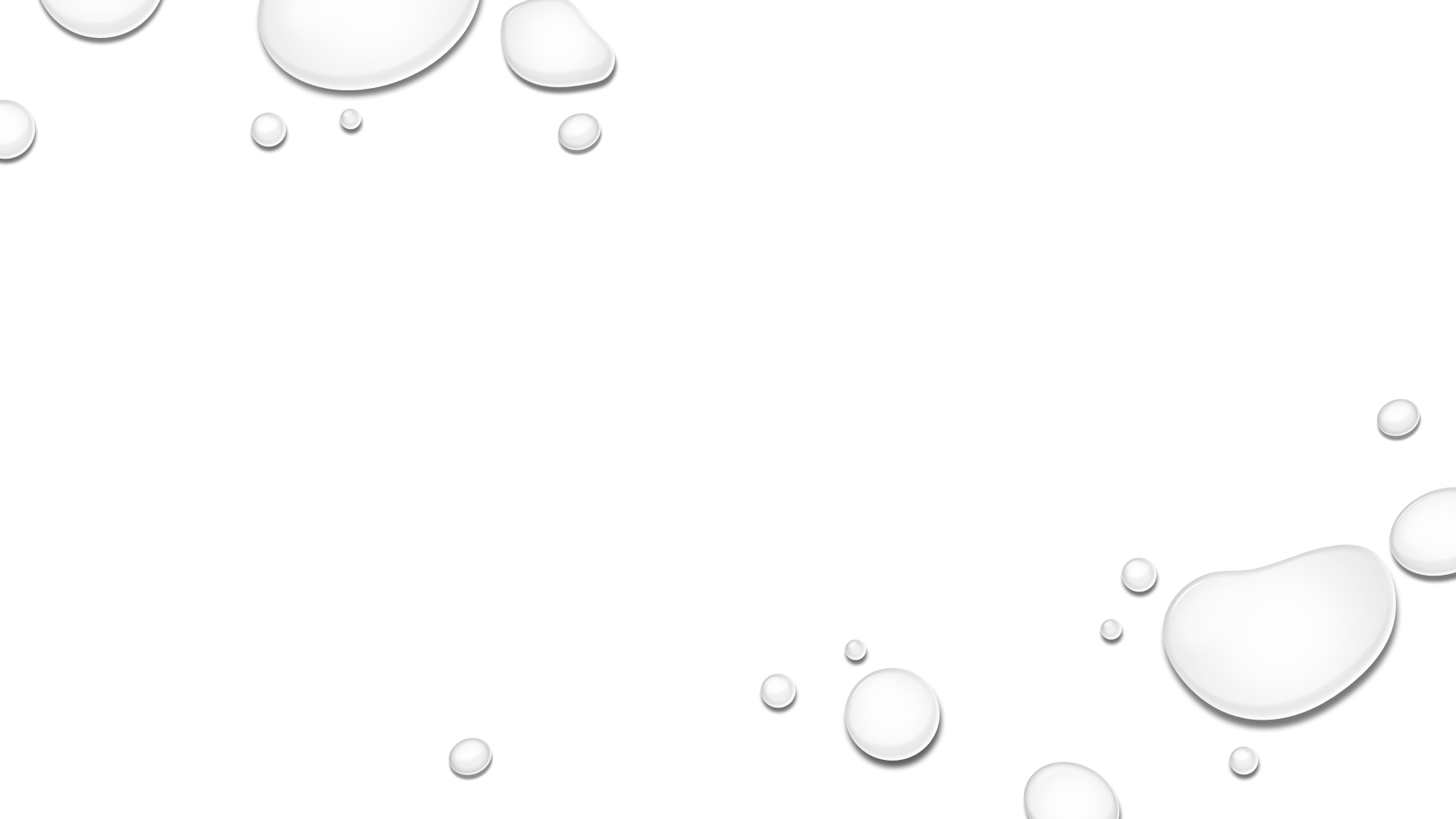 Session four – minutes of meetingtime – 45 minutes
CPDD, 2020
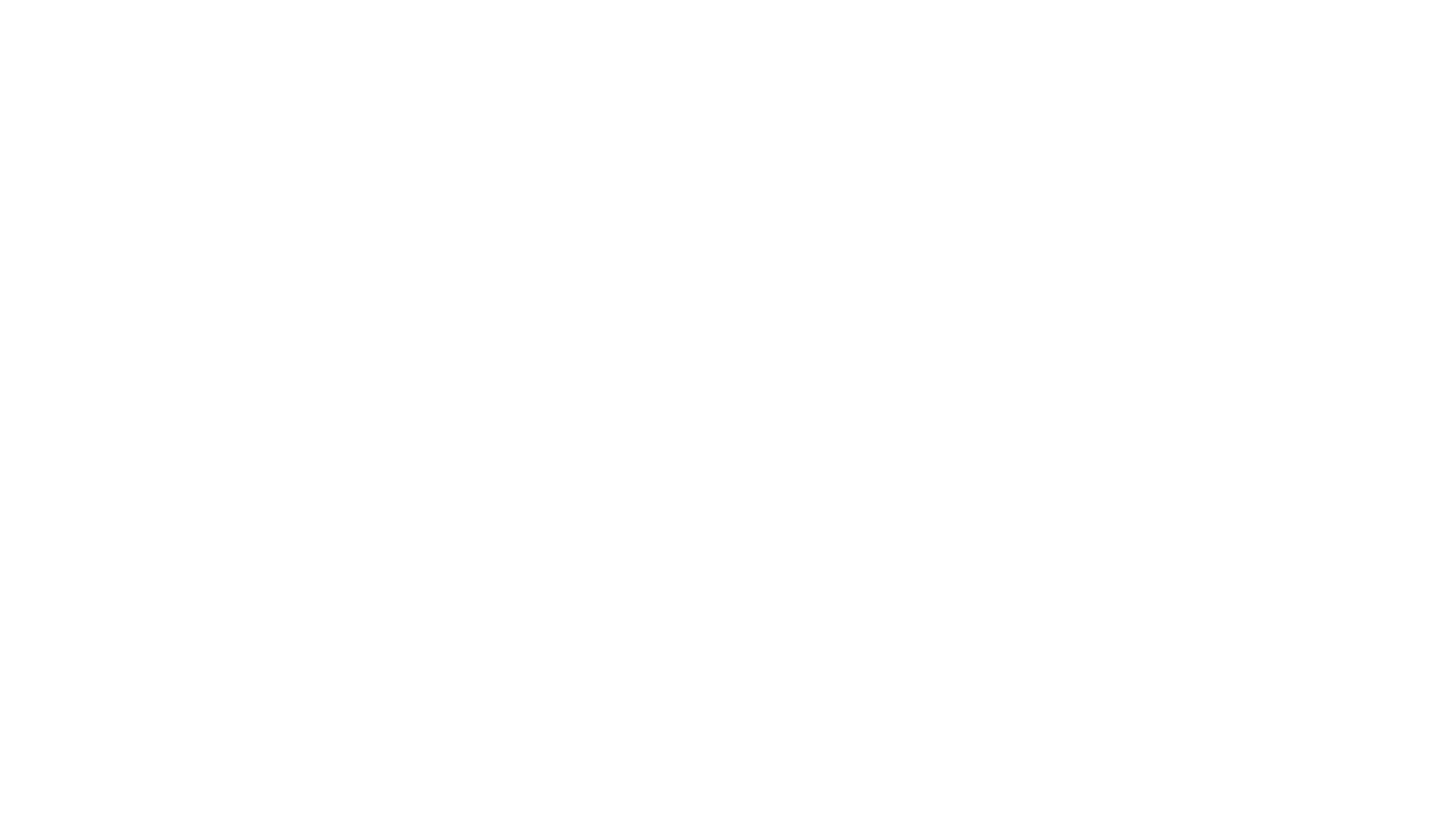 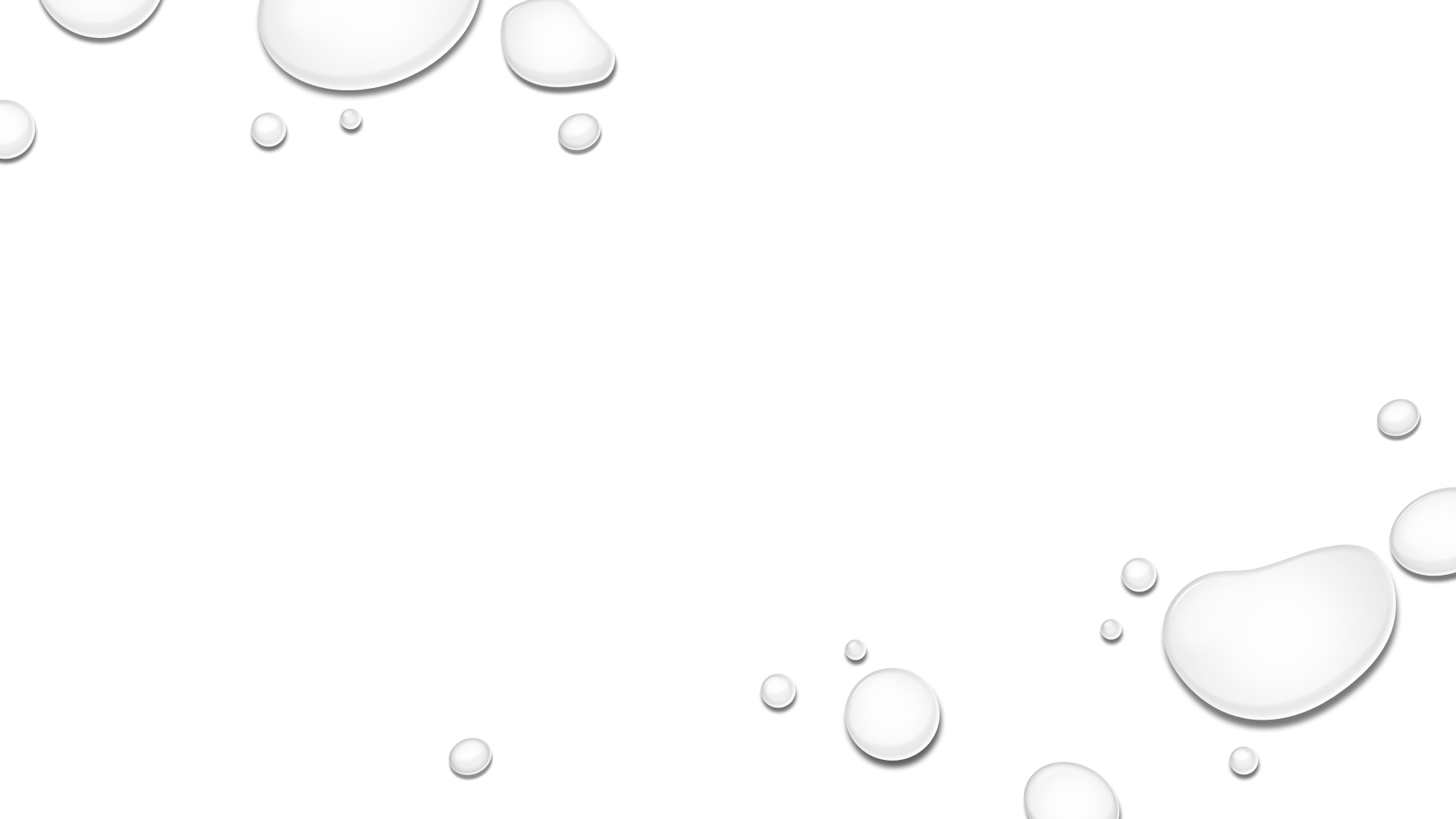 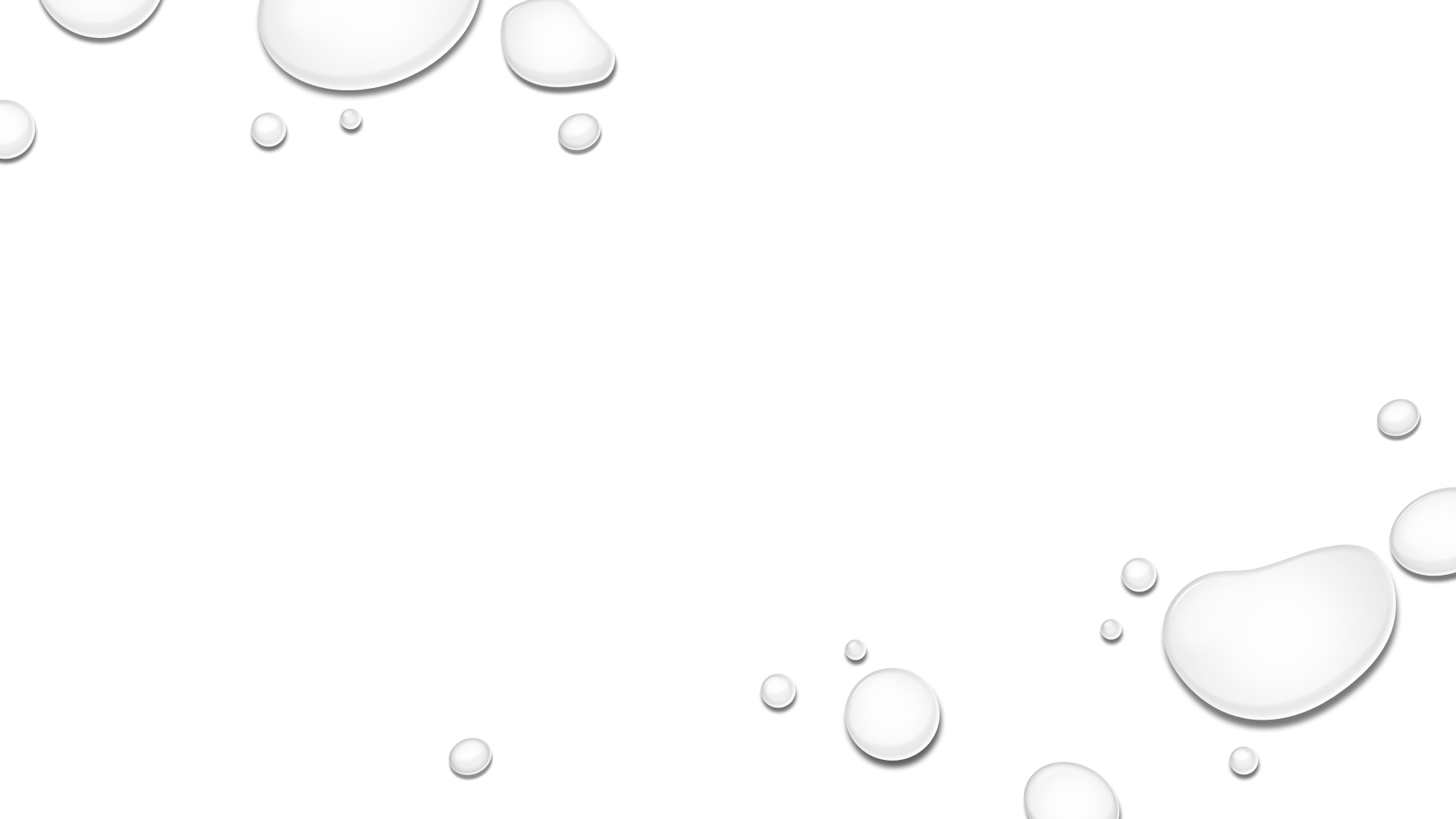 Steps to type  a Minutes of meeting
CPDD, 2020
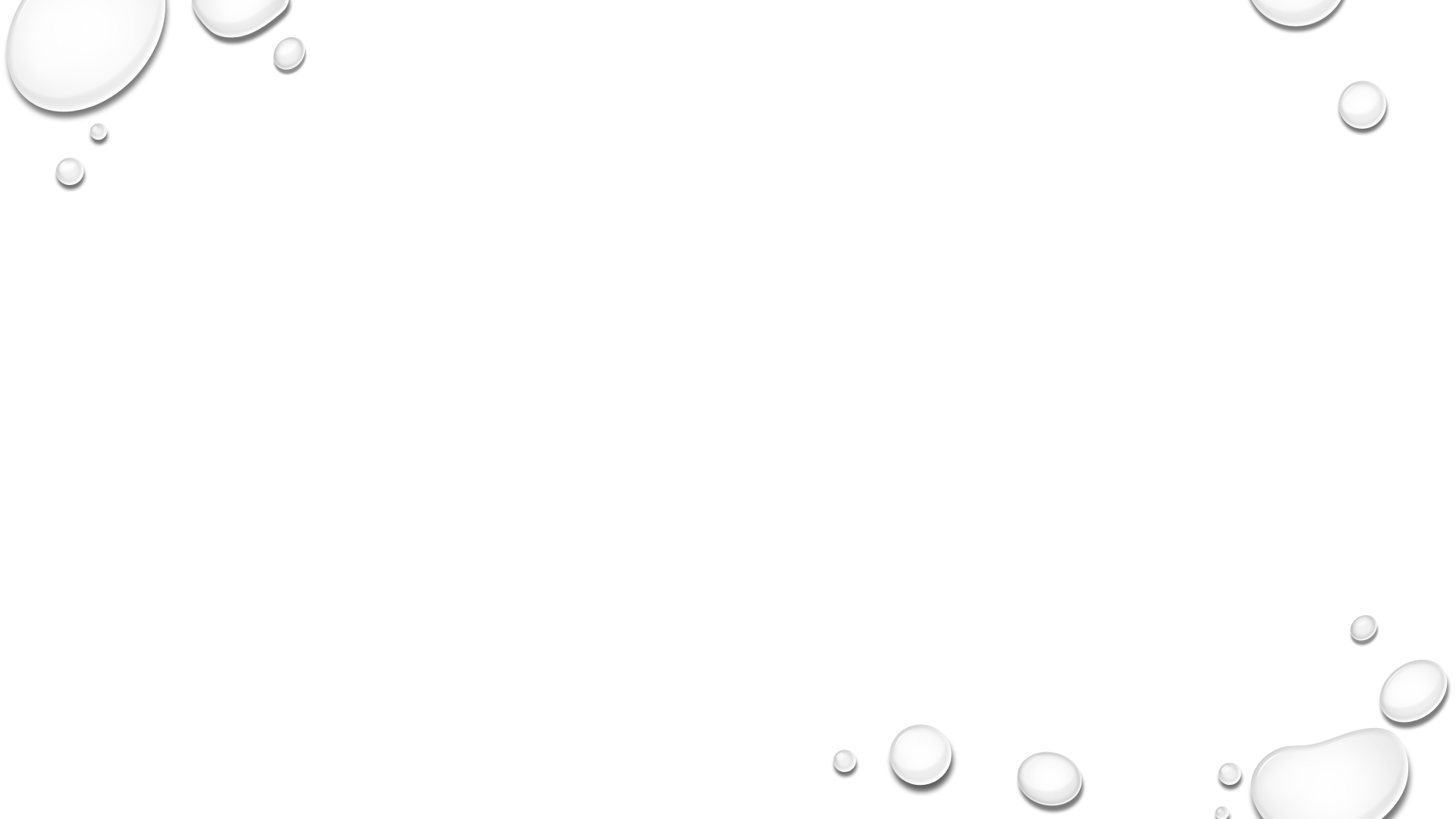 What is a minutes of meeting?
CPDD, 2020
Step 1 – open a new document
Select File – New, Blank Document
CPDD, 2020
Step 2 – change page layout, orientation and margins
Select Layout
Change Paper Size, Orientation and Margins according to instructions
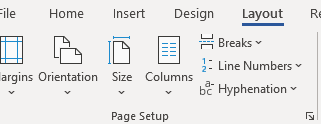 CPDD, 2020
Step 3 – add your name and the name of the document in the header
Double Click the Mouse in the Header, Type your name to the left, tab twice and type the name of the document to the right.
CPDD, 2020
Step 4 – type the document, format, spell check and save
Note: Formatting Utilized

Times New Roman (TNR)12pt
Name of student and document in the header
A4 portrait display
Main Heading – TNR, 16 pt and bold and center
Sub heading – TNR 14 Pt and bold and center
Insertion of table for attendance
CPDD, 2020
Review how to Type a minutes of meeting
CPDD, 2020
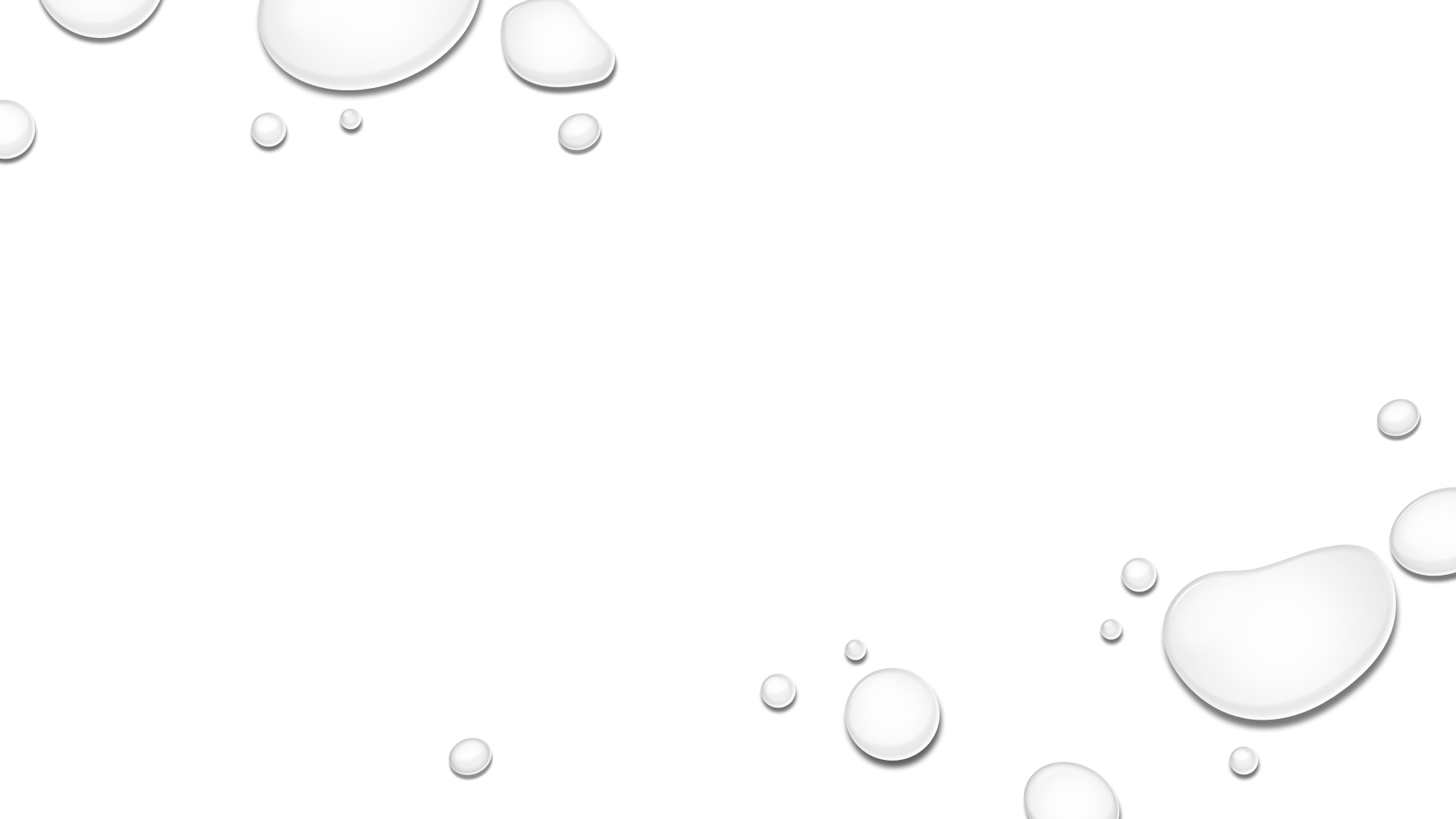 Instructions: complete the undermentioned activity and forward to your teacher for correction.

1.	Outline at least three guidelines that should be followed when 	preparing each of the following documents:
Notice of a meeting
A combined notice and agenda
Prepare a combined notice and agenda for 5th AGM of victory heights beverage Company Limited, to be held at the hangout conference centre on 31 July, of this year at two o’clock in the afternoon.  Include six agenda items.
What is the purpose of the chairman’s agenda
How does the chairman’s agenda differ from the general agenda
activity
CPDD, 2020
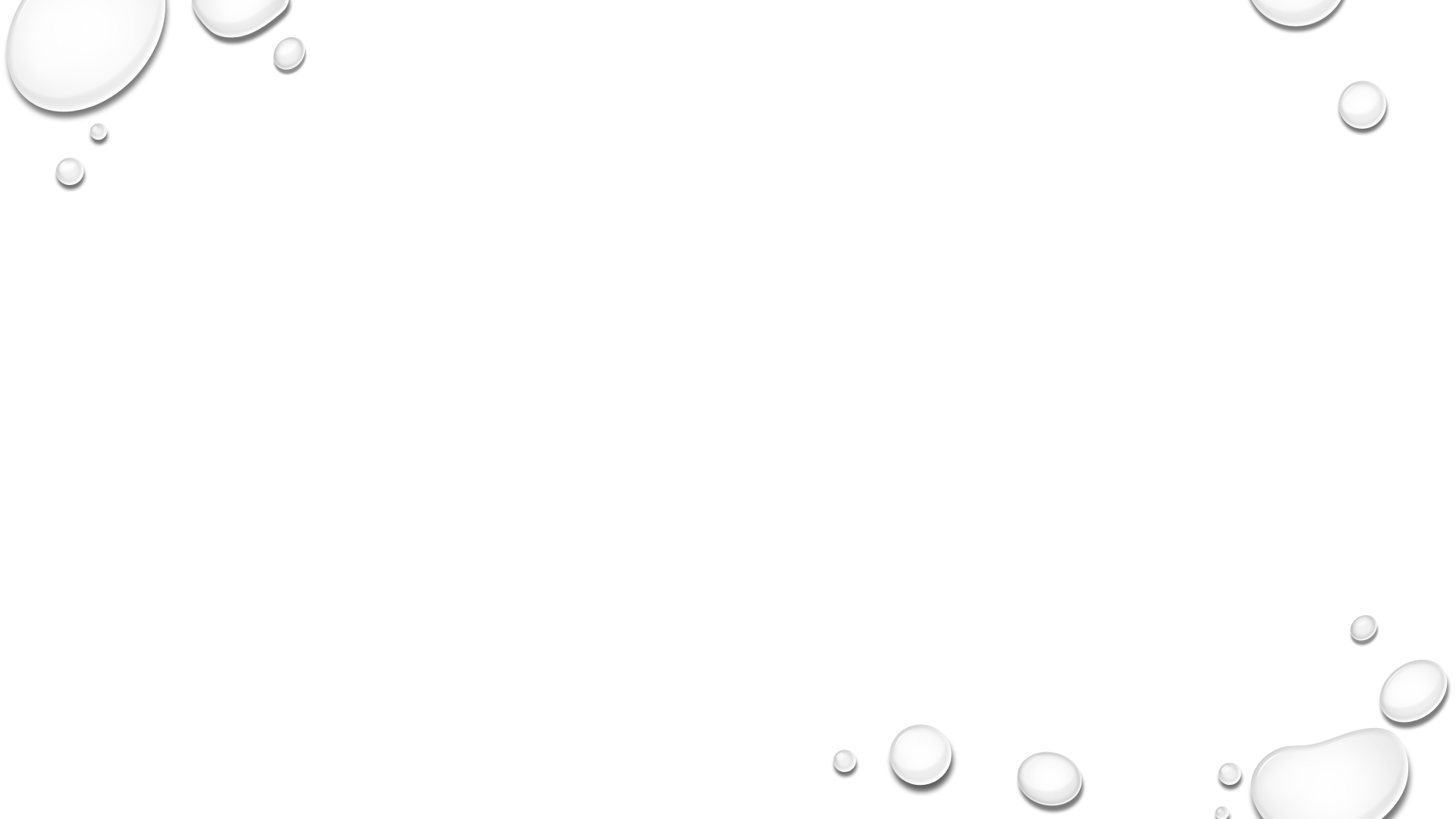